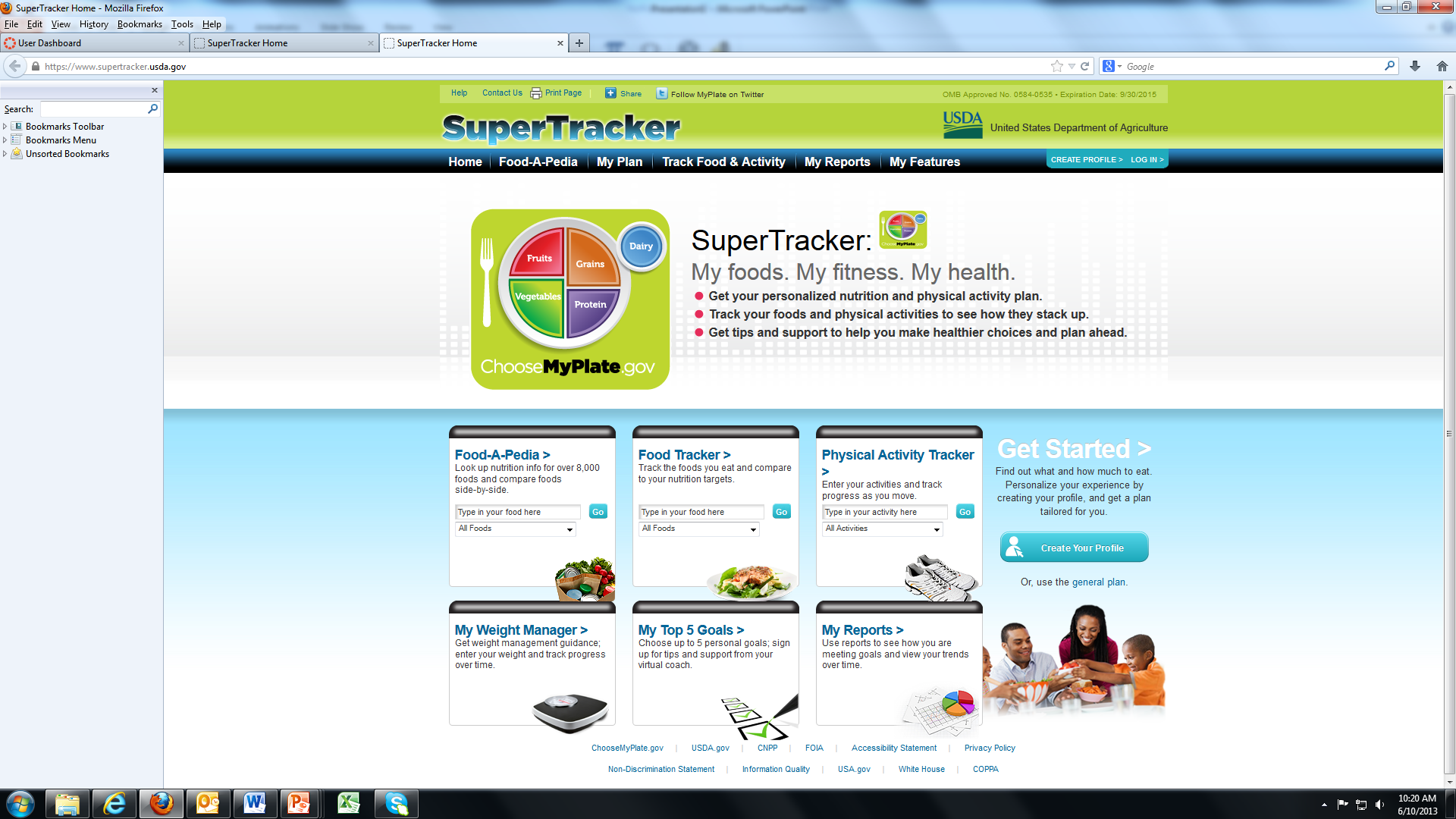 Marlene Israelsen, MS, RD

Utah State University
FACS Nutrition Conference, June 2013
www.supertracker.usda.gov OR choosemyplate.gov
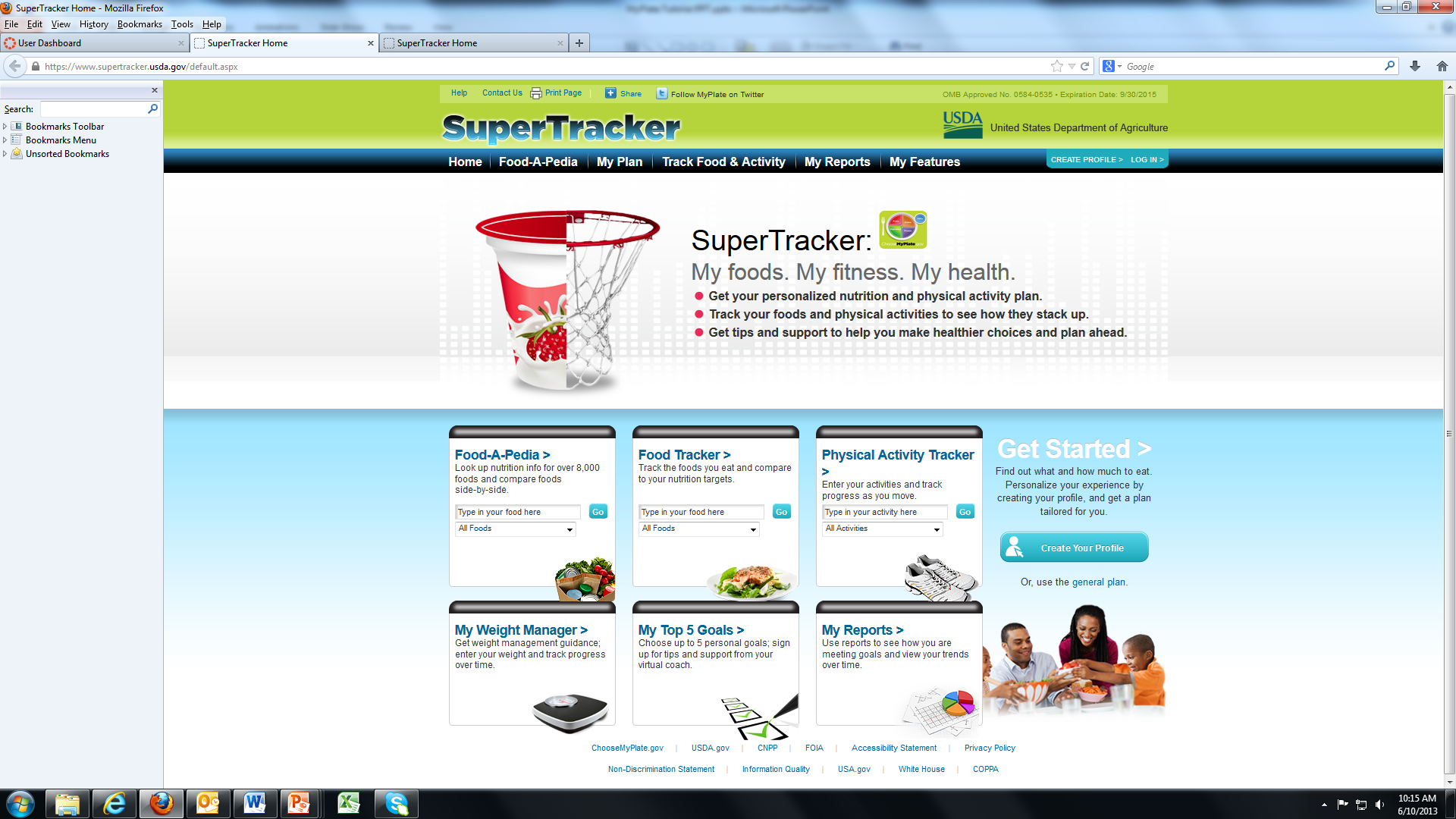 CREATE A PROFILE
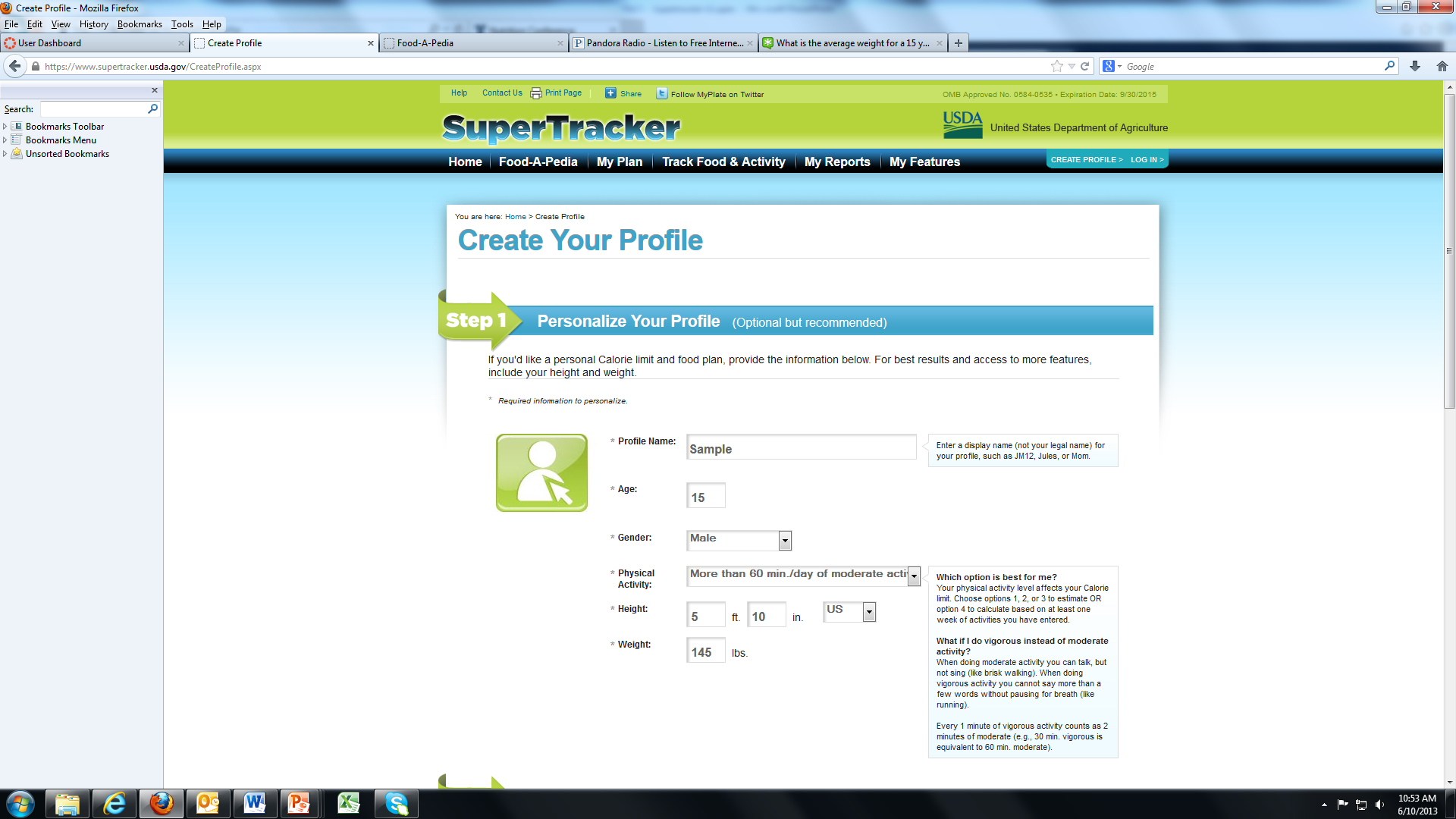 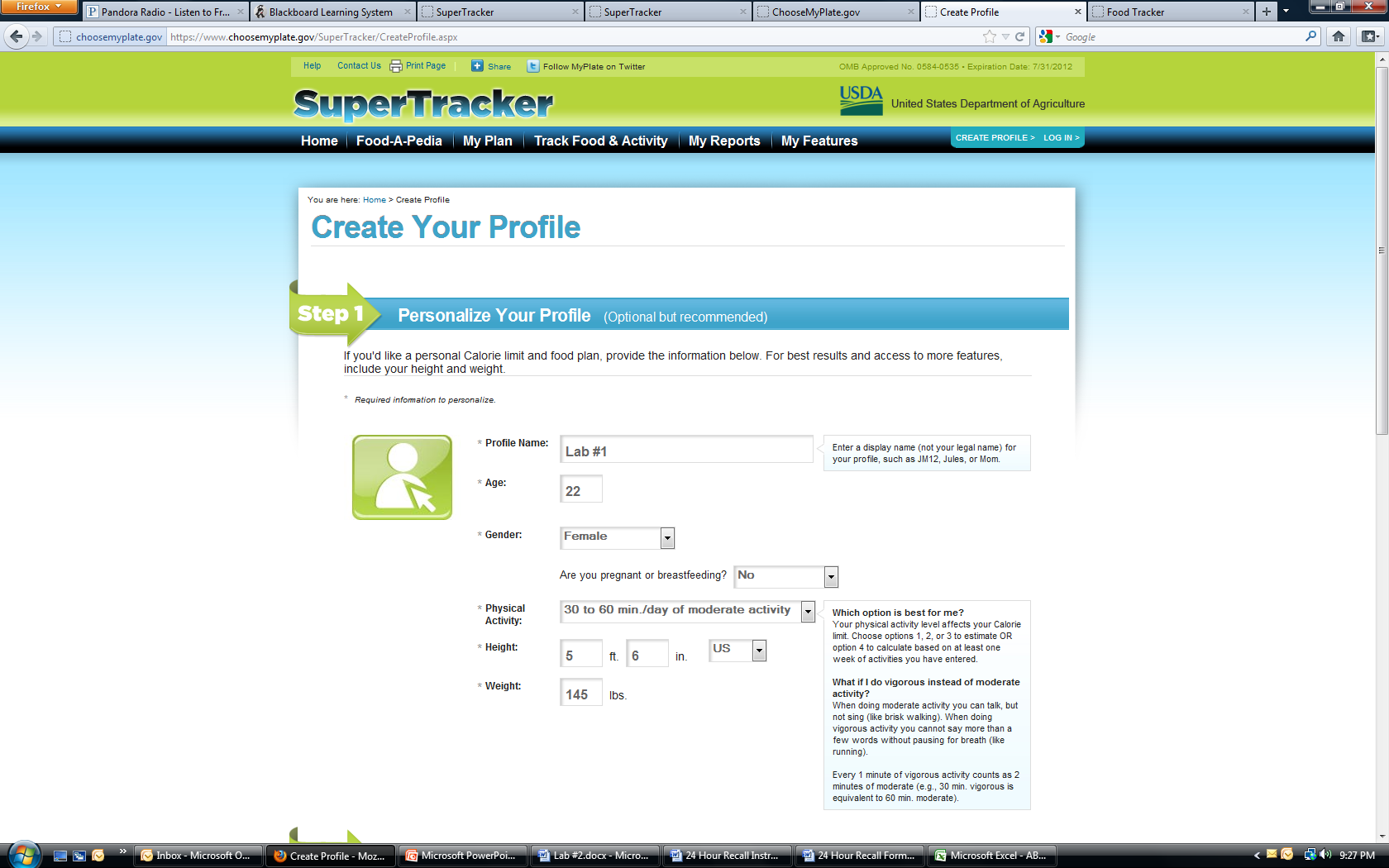 CREATE A PROFILE
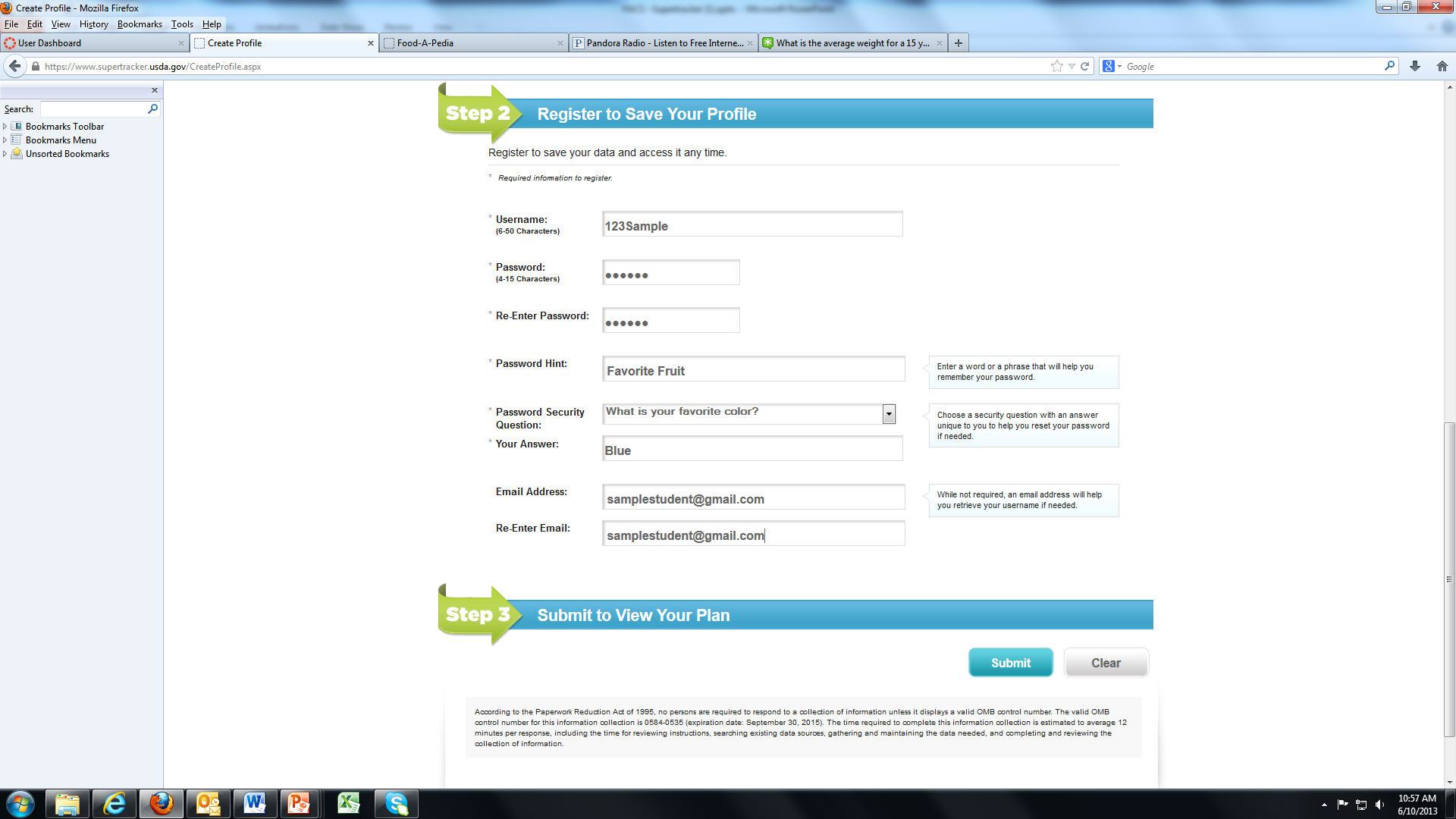 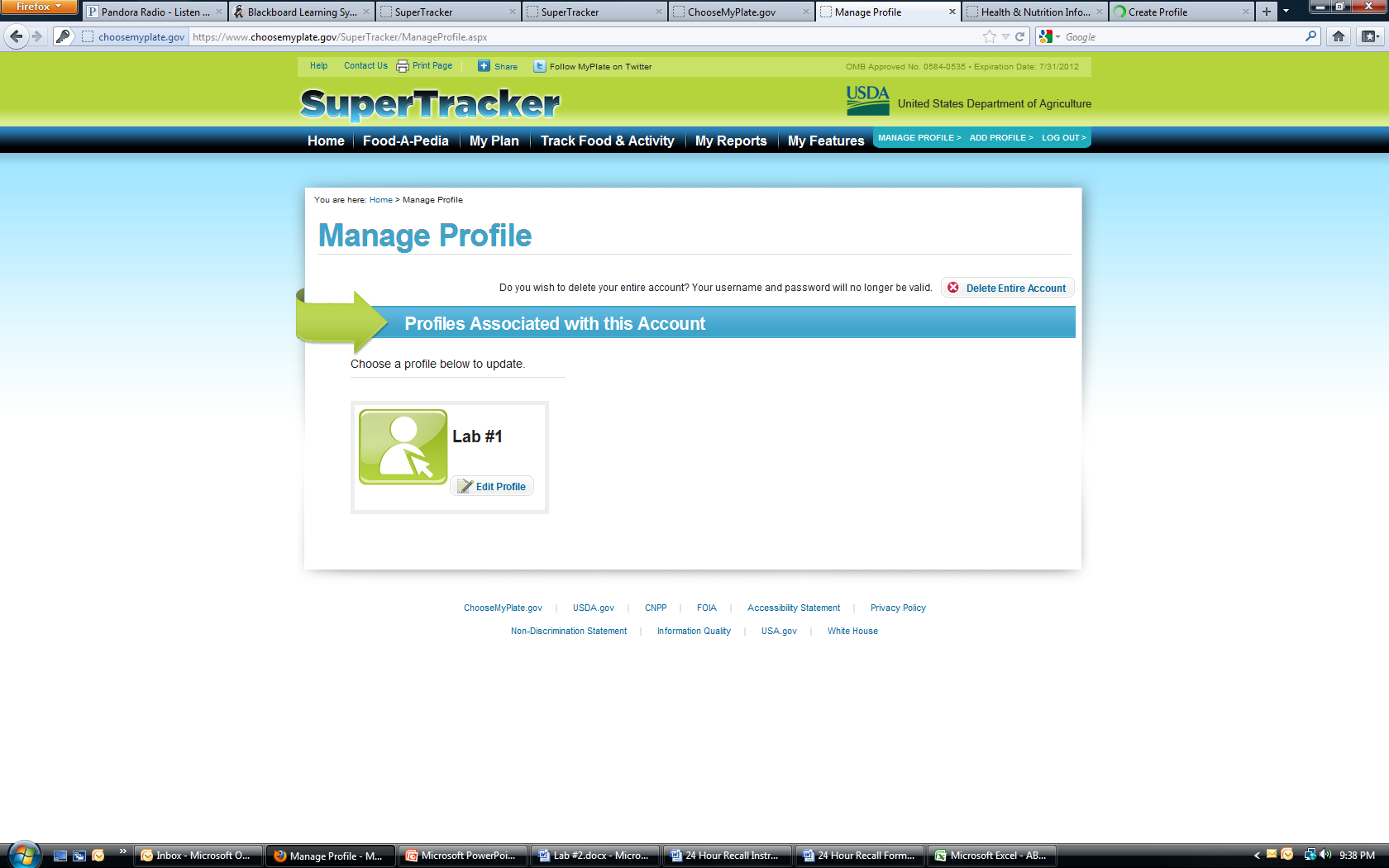 MY PLAN
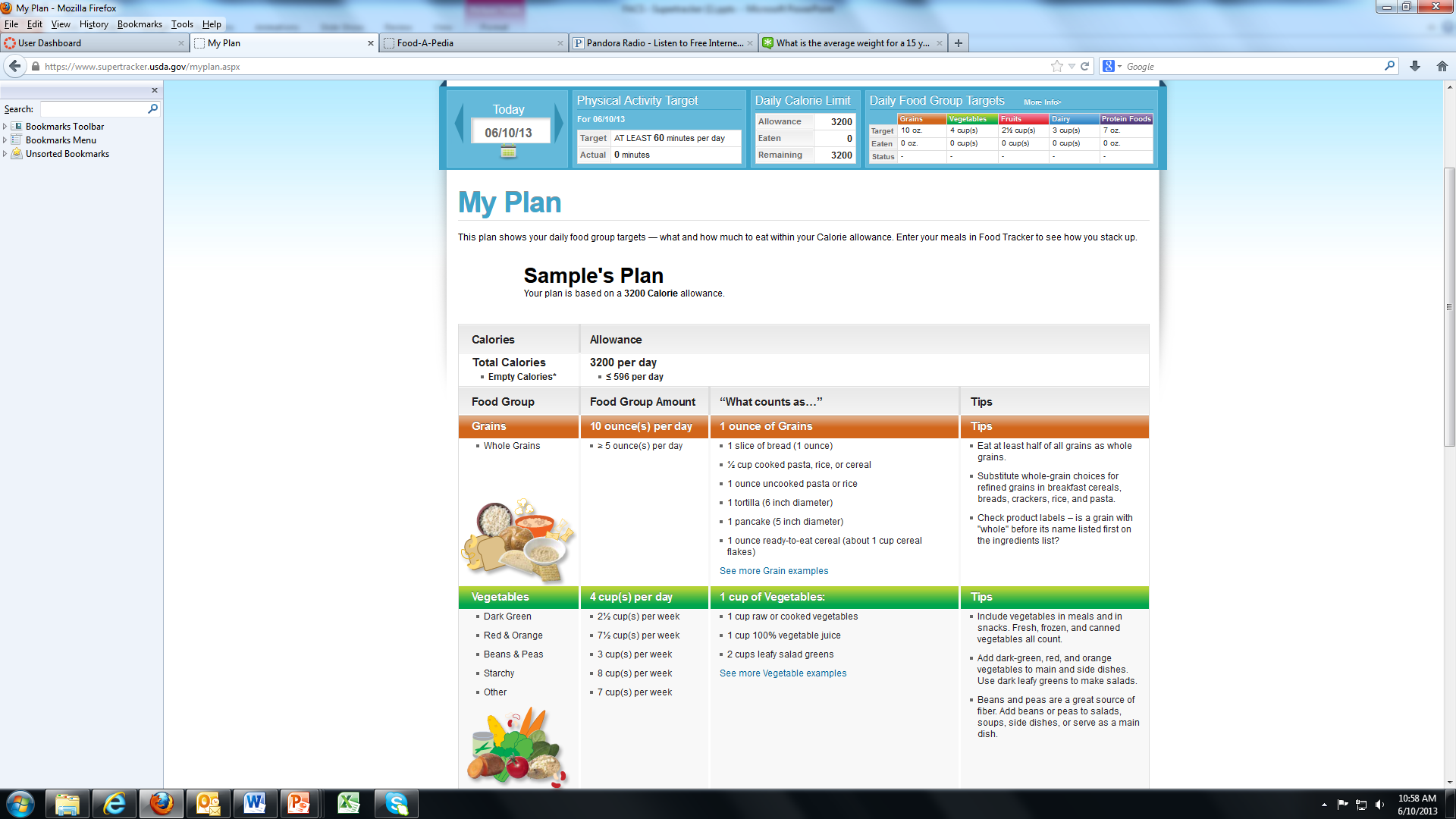 MY PLAN
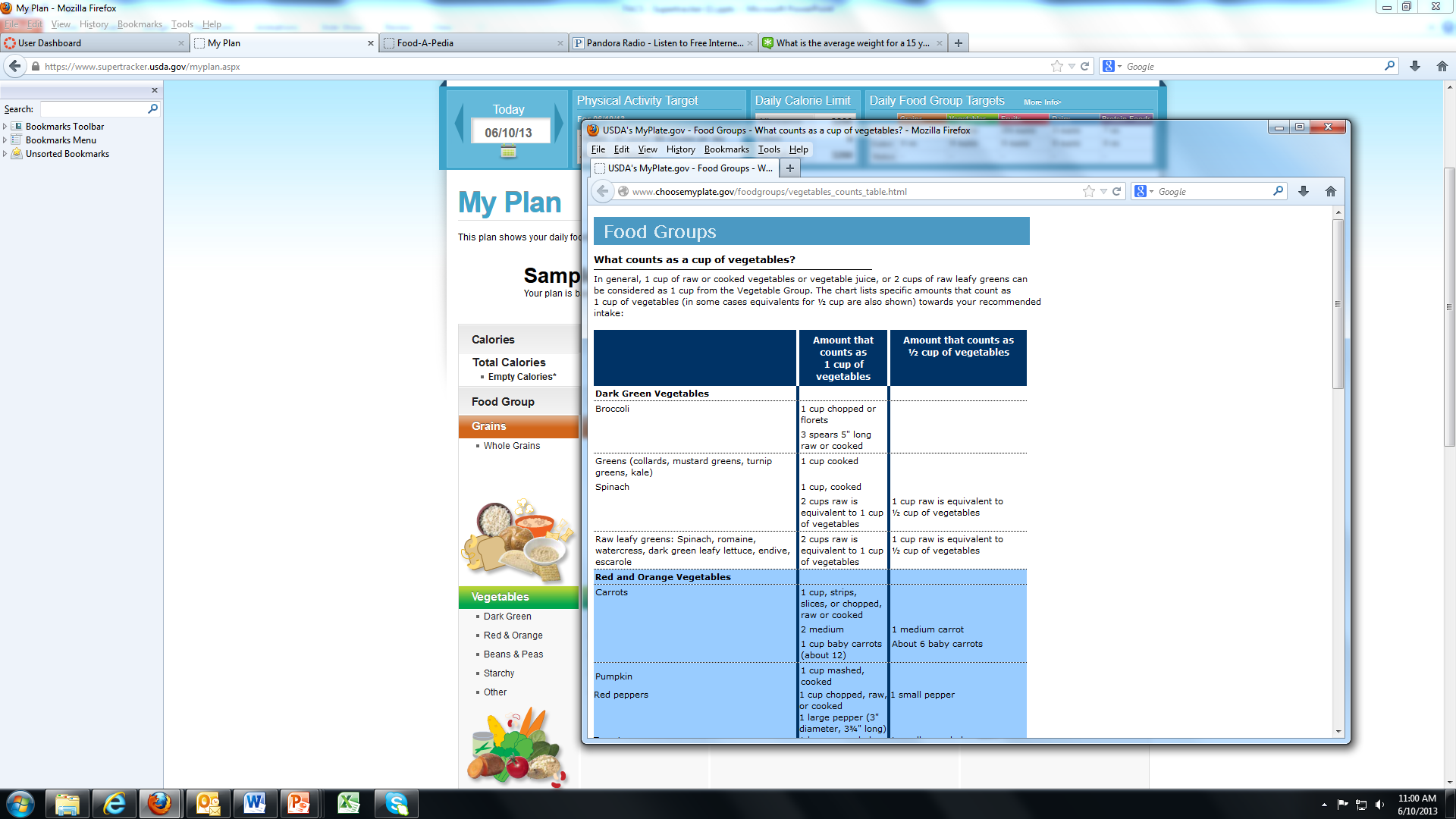 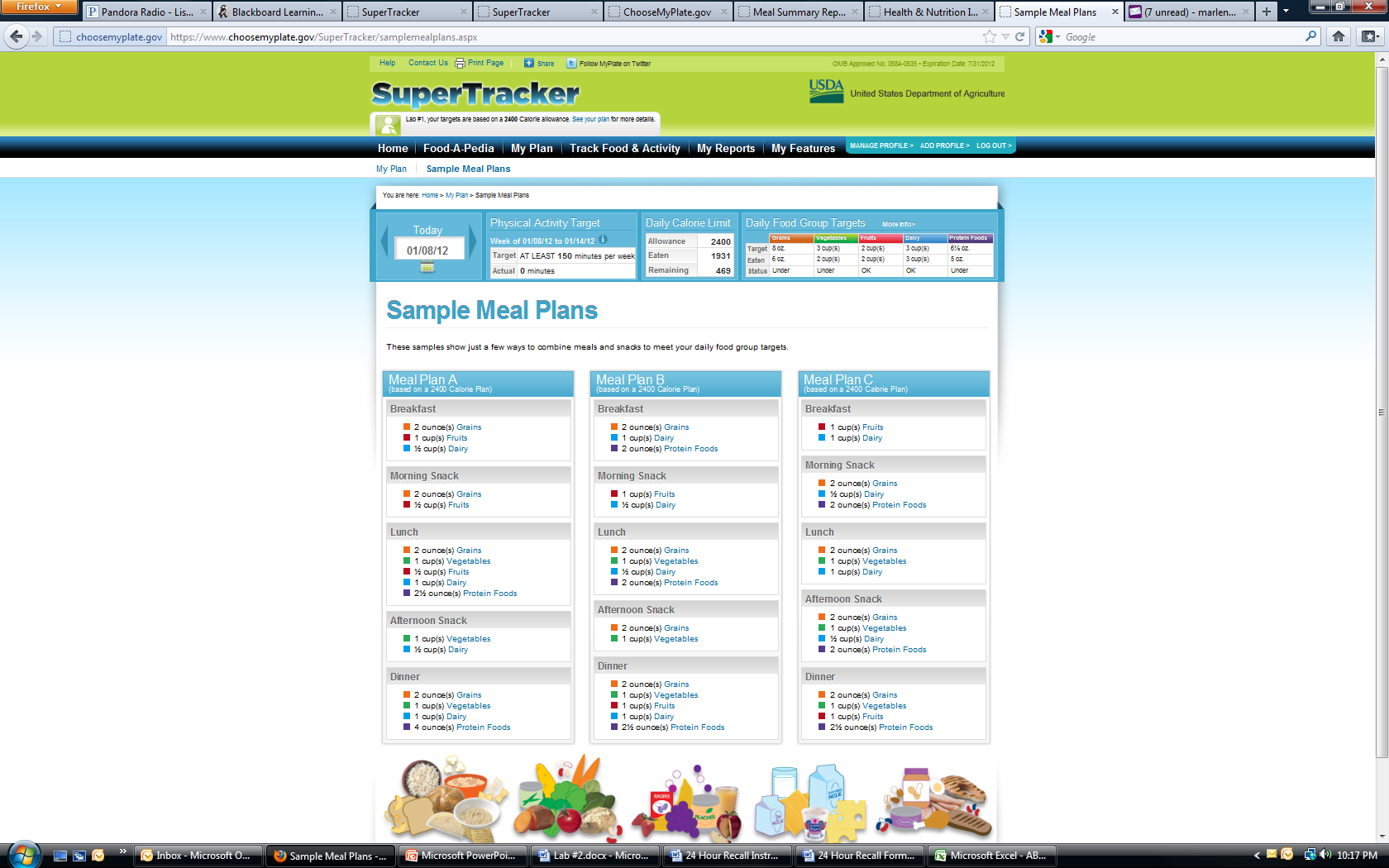 MY PLAN
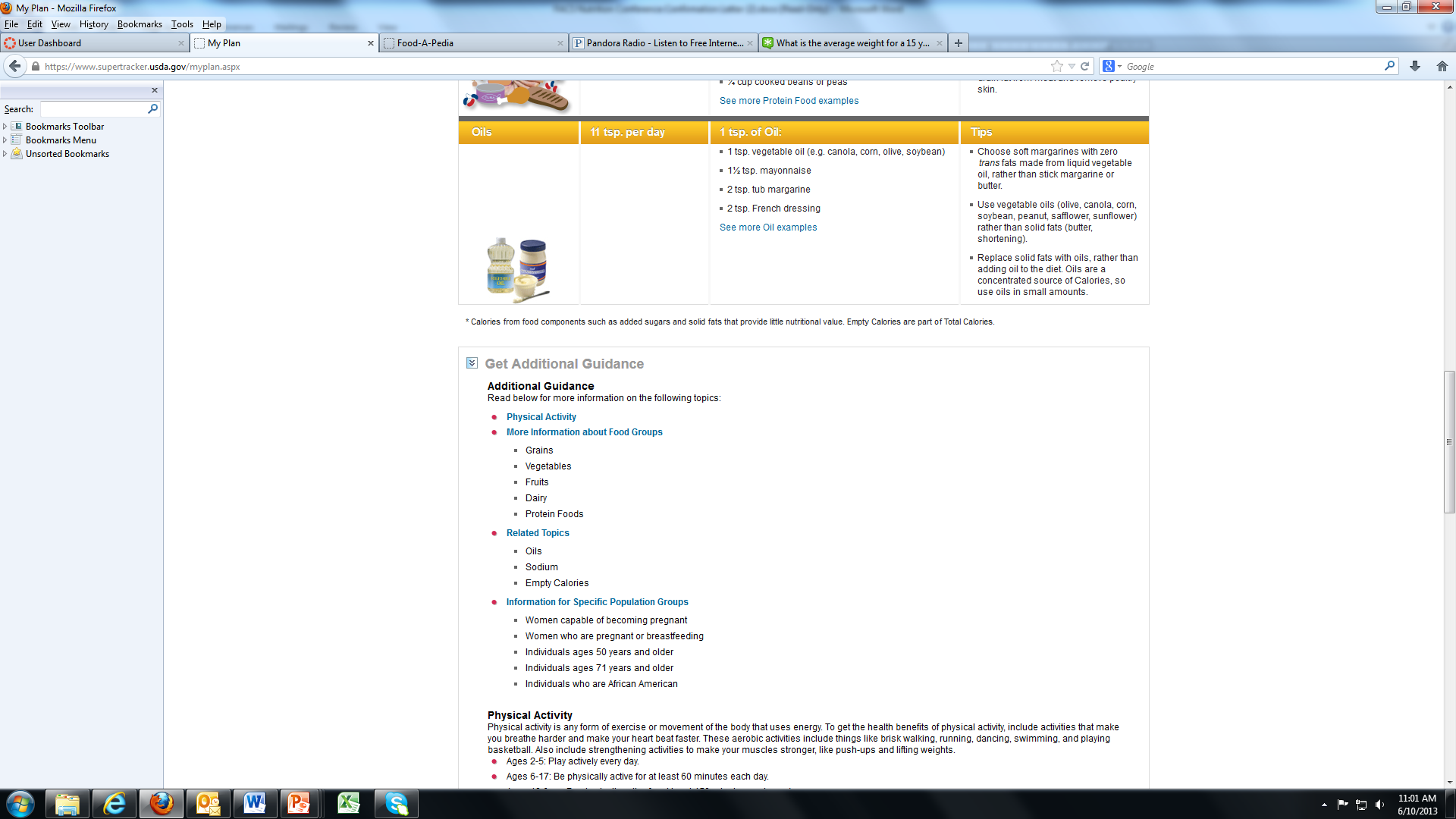 www.supertracker.usda.gov OR choosemyplate.gov
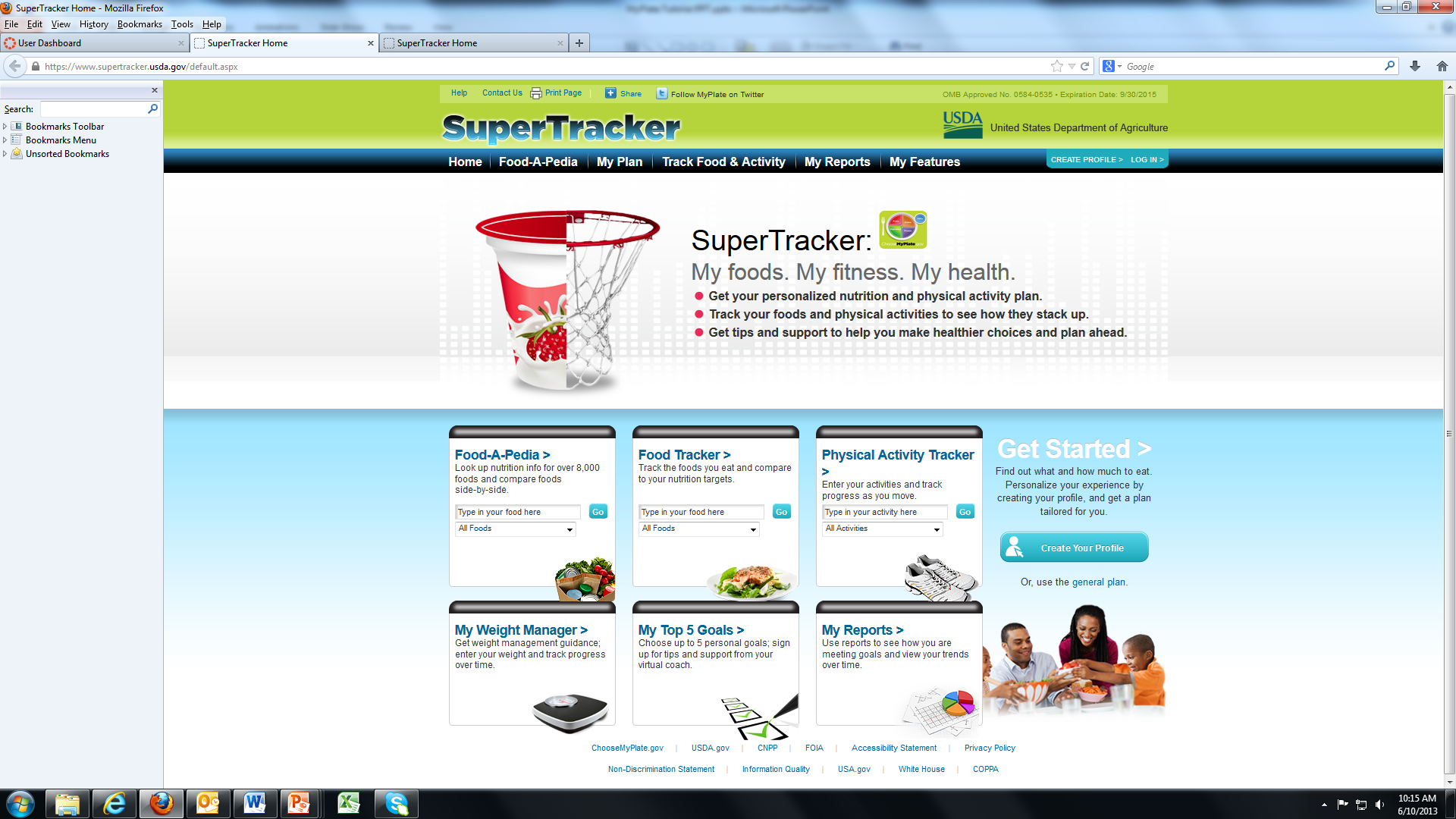 FOOD-A-PEDIA
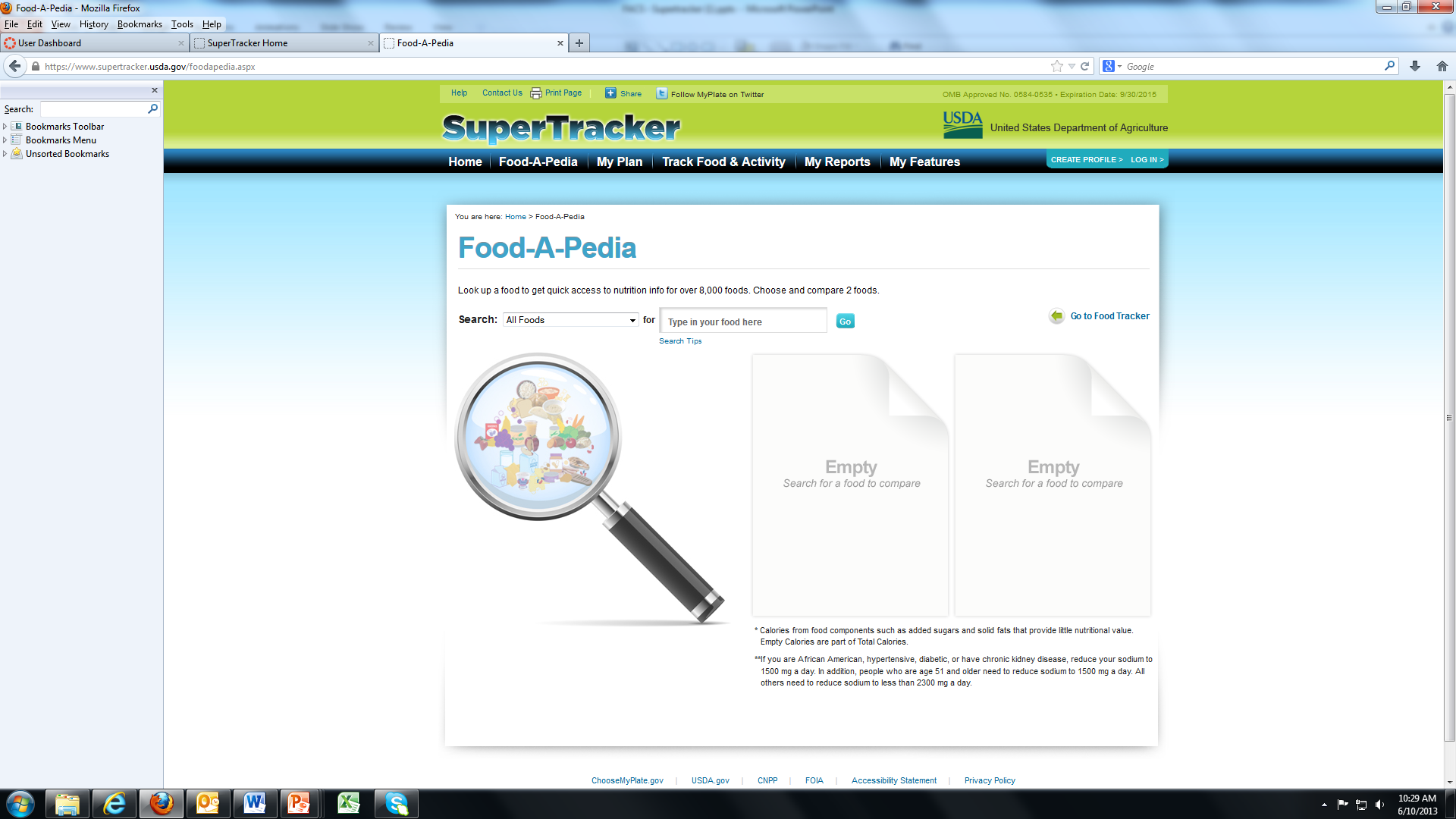 FOOD-A-PEDIA
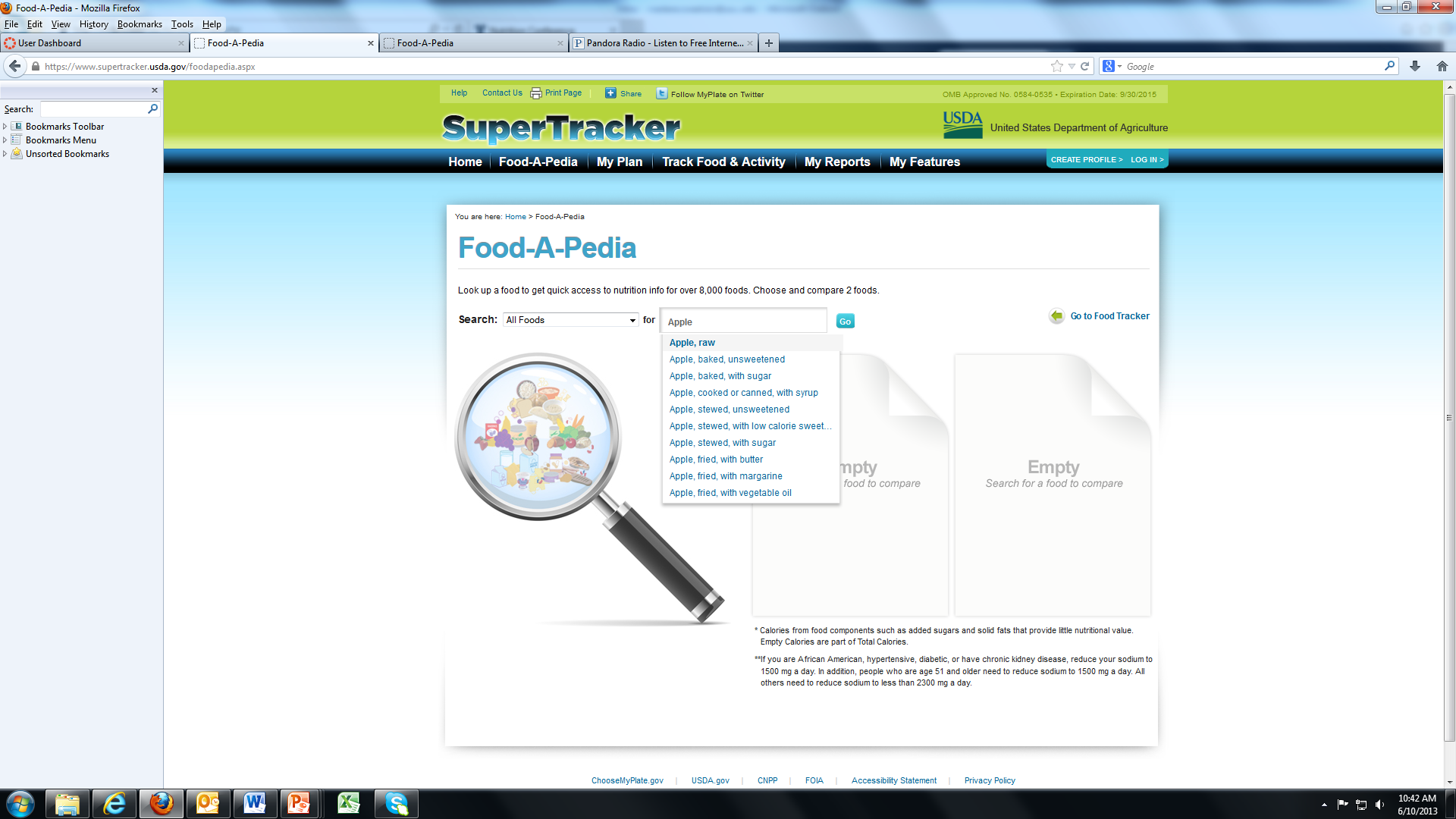 FOOD-A-PEDIA
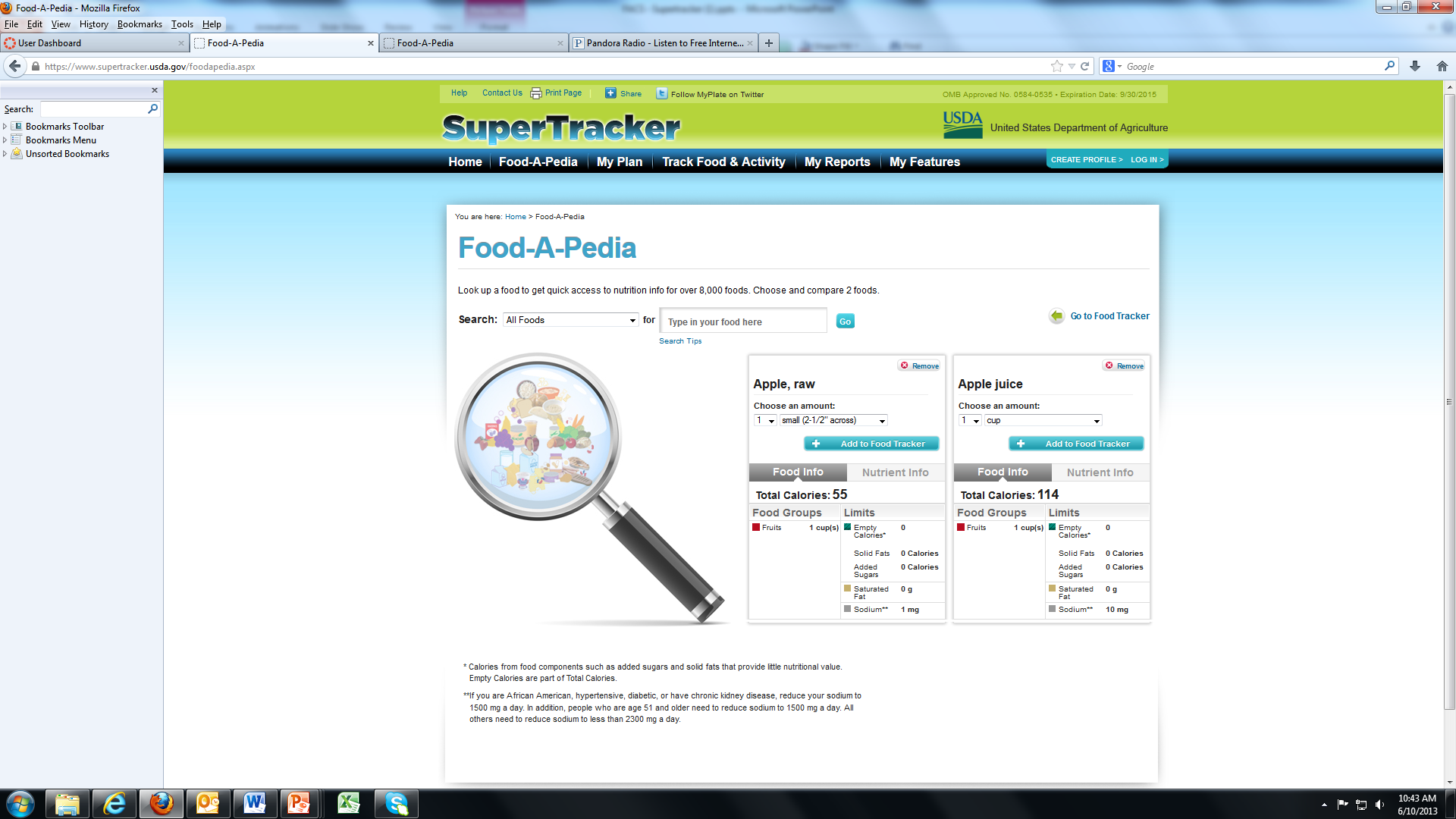 FOOD-A-PEDIA
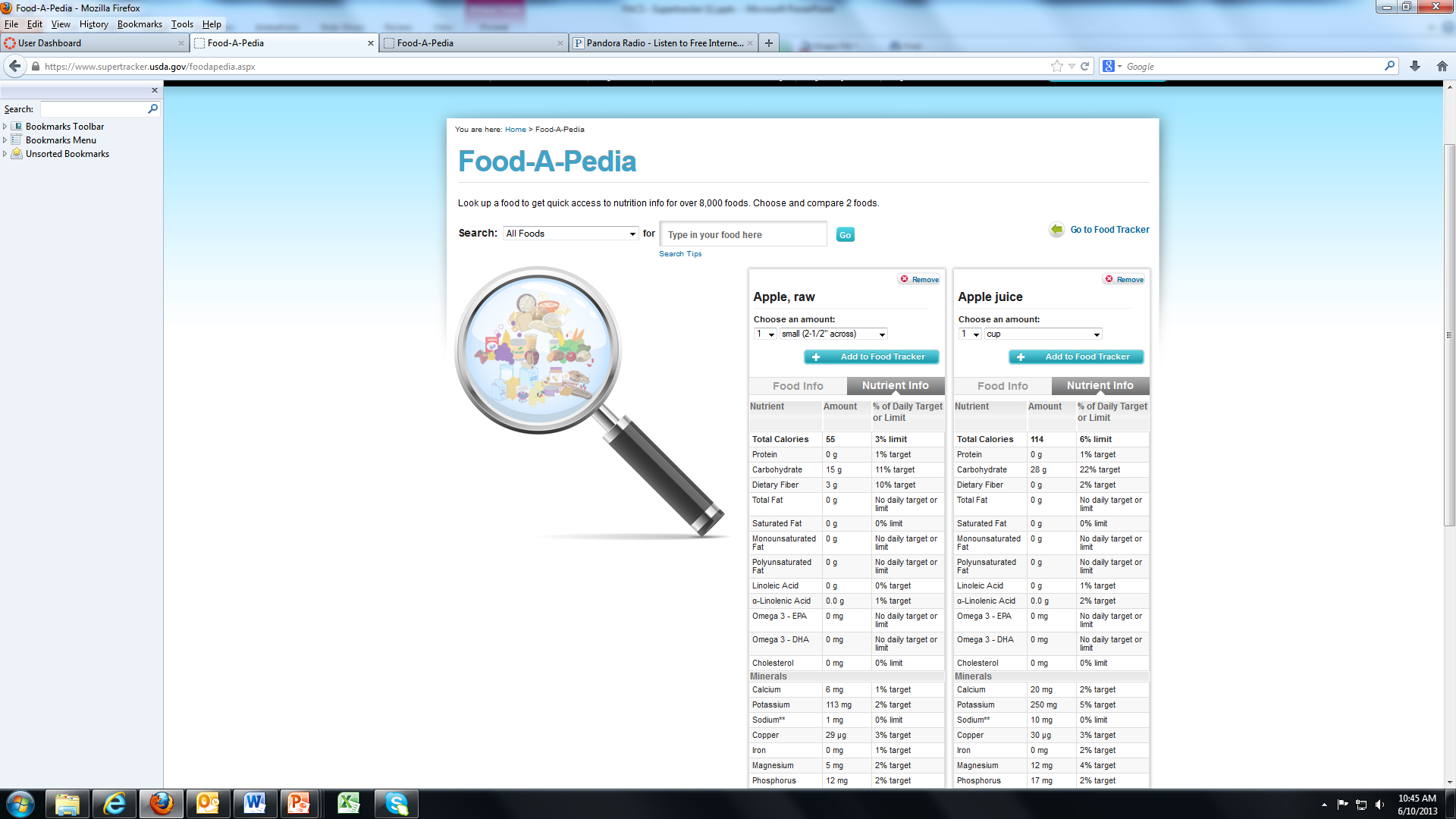 FOOD-A-PEDIA
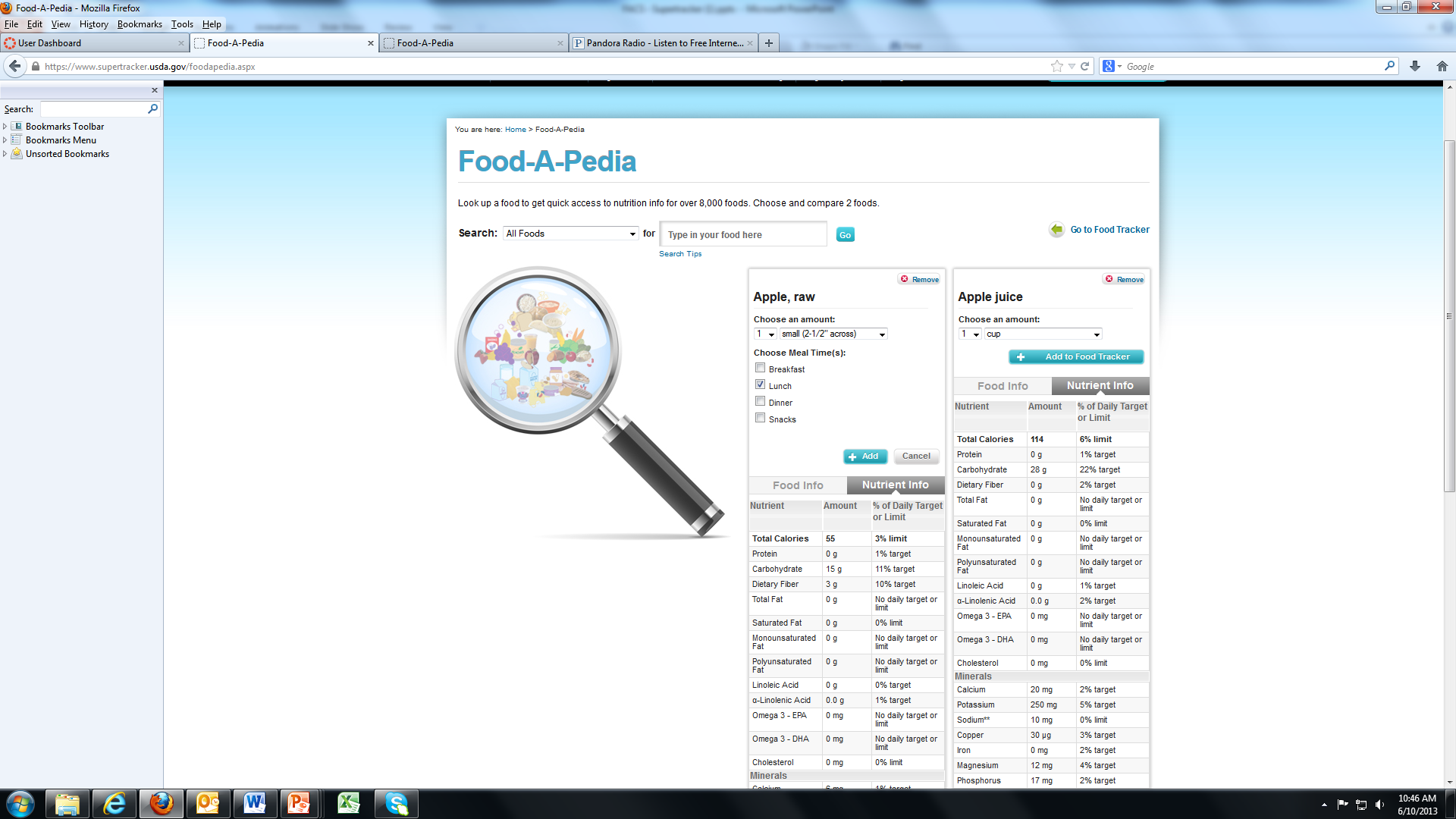 www.supertracker.usda.gov OR choosemyplate.gov
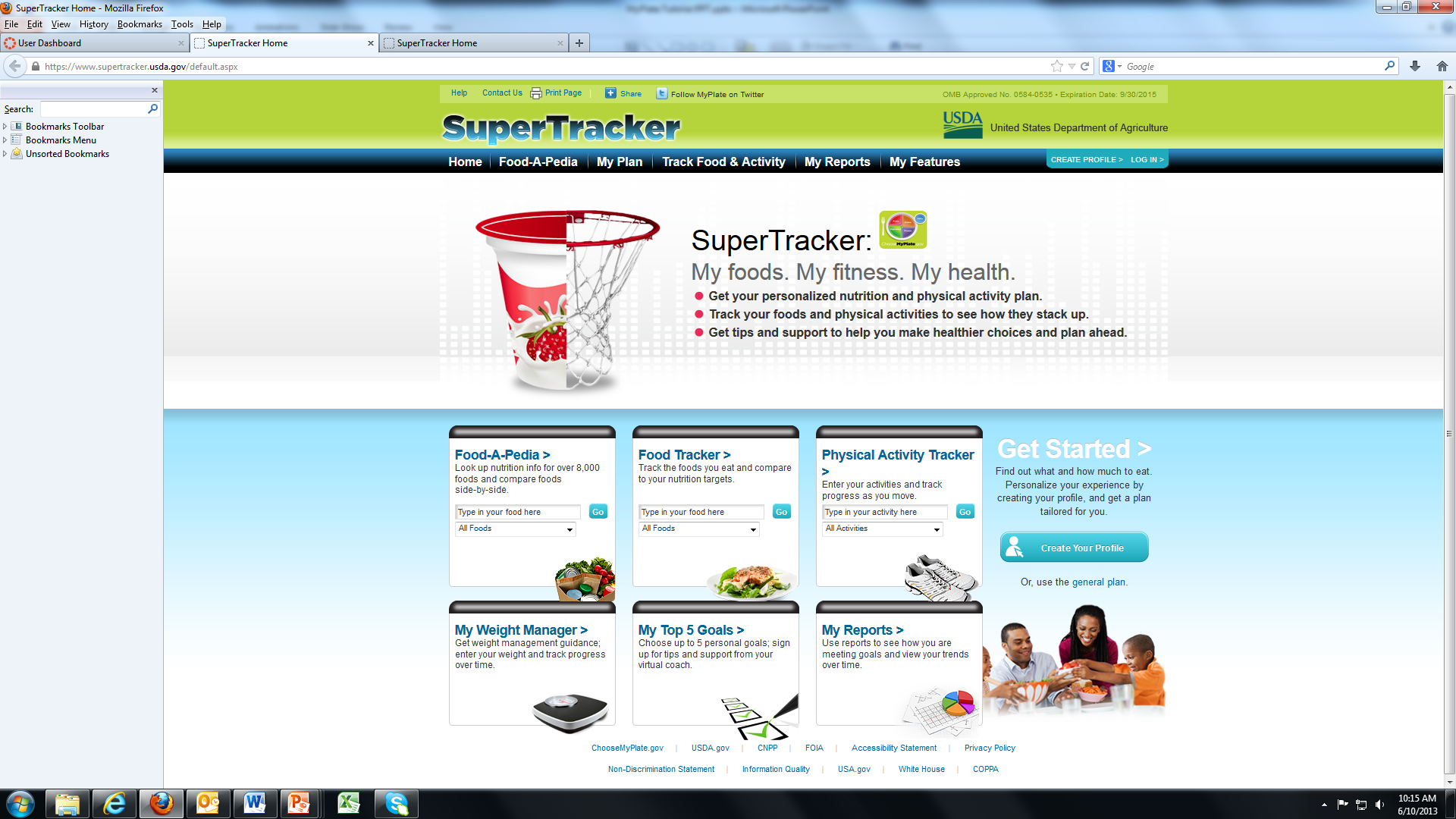 FOOD TRACKER
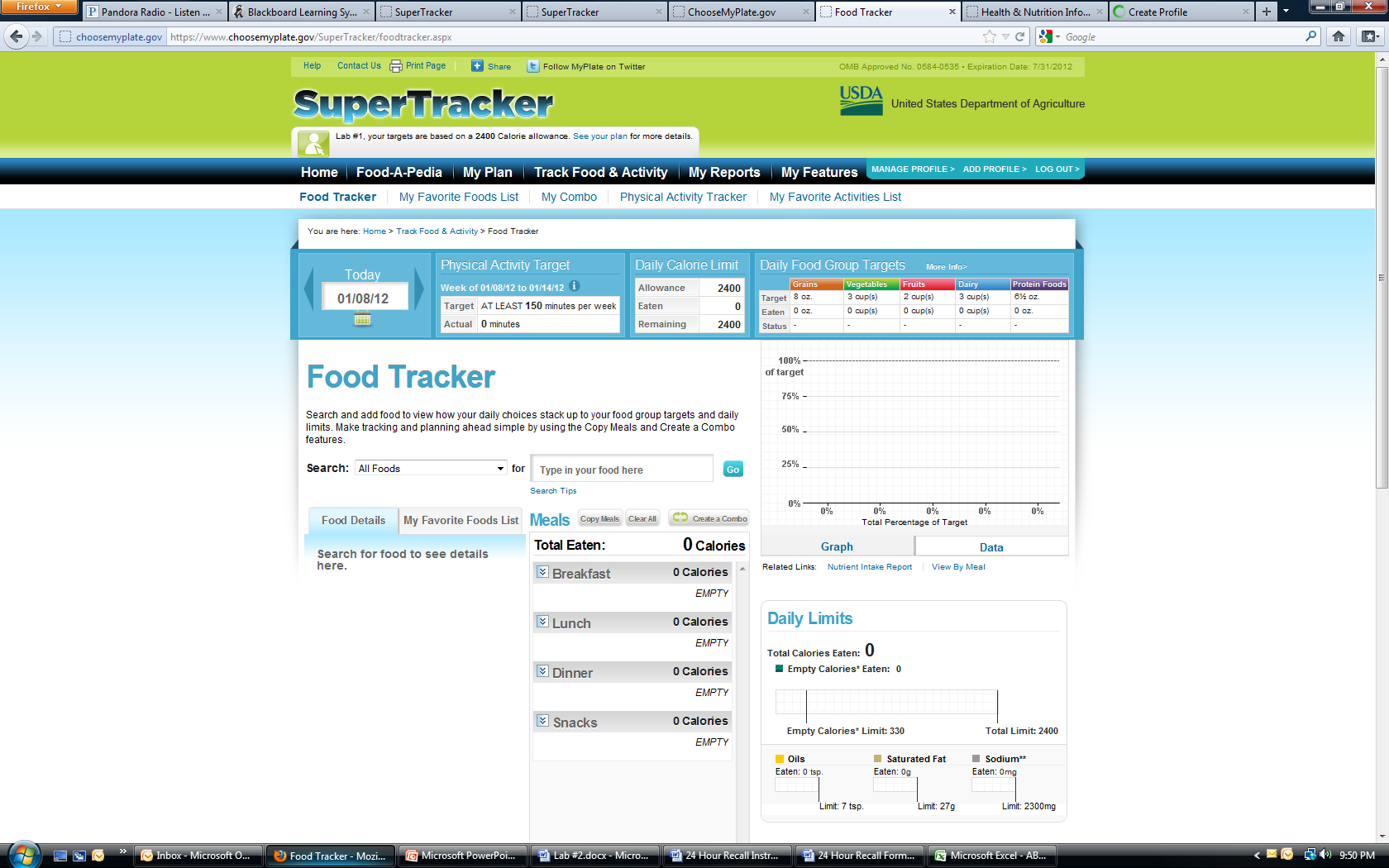 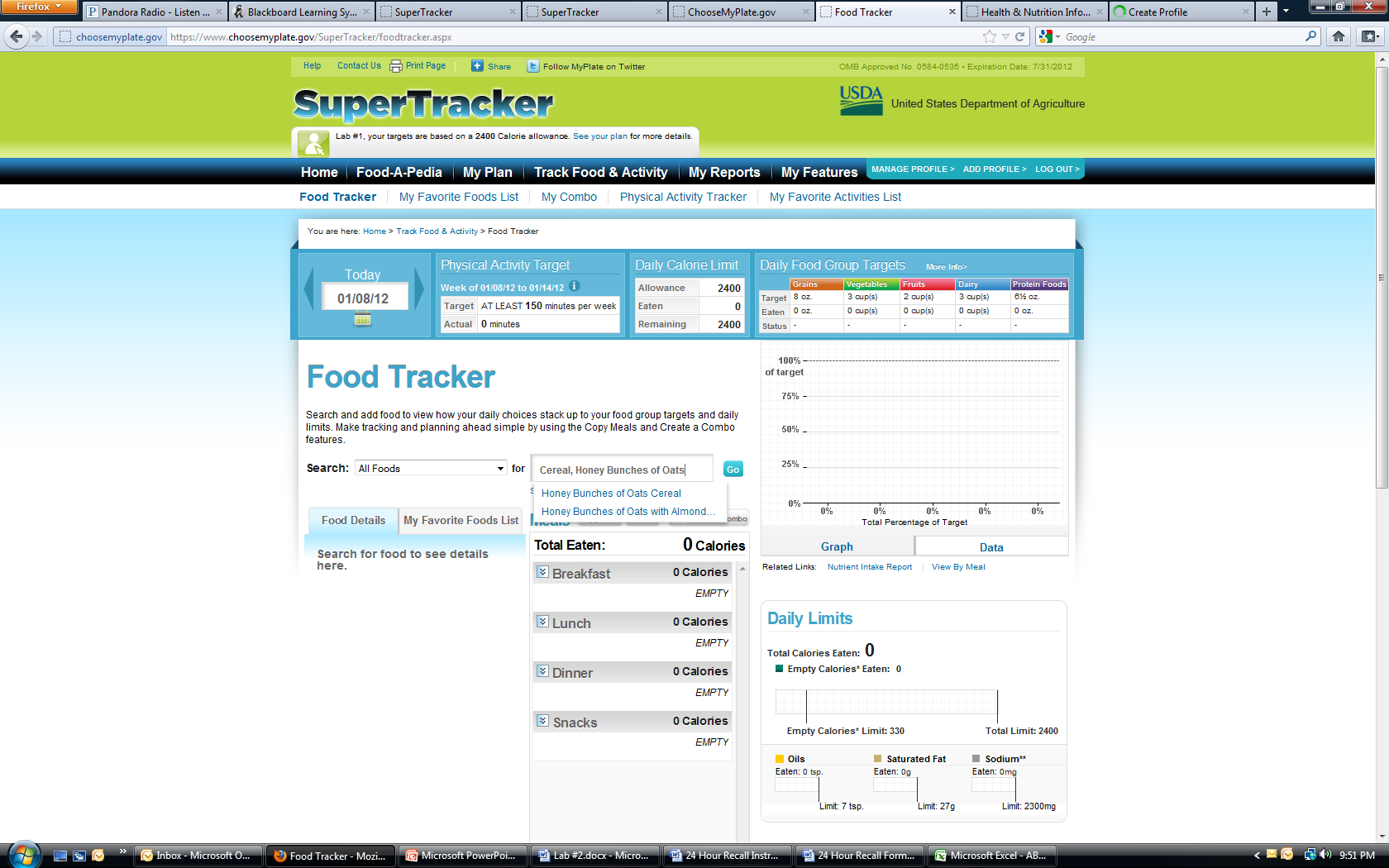 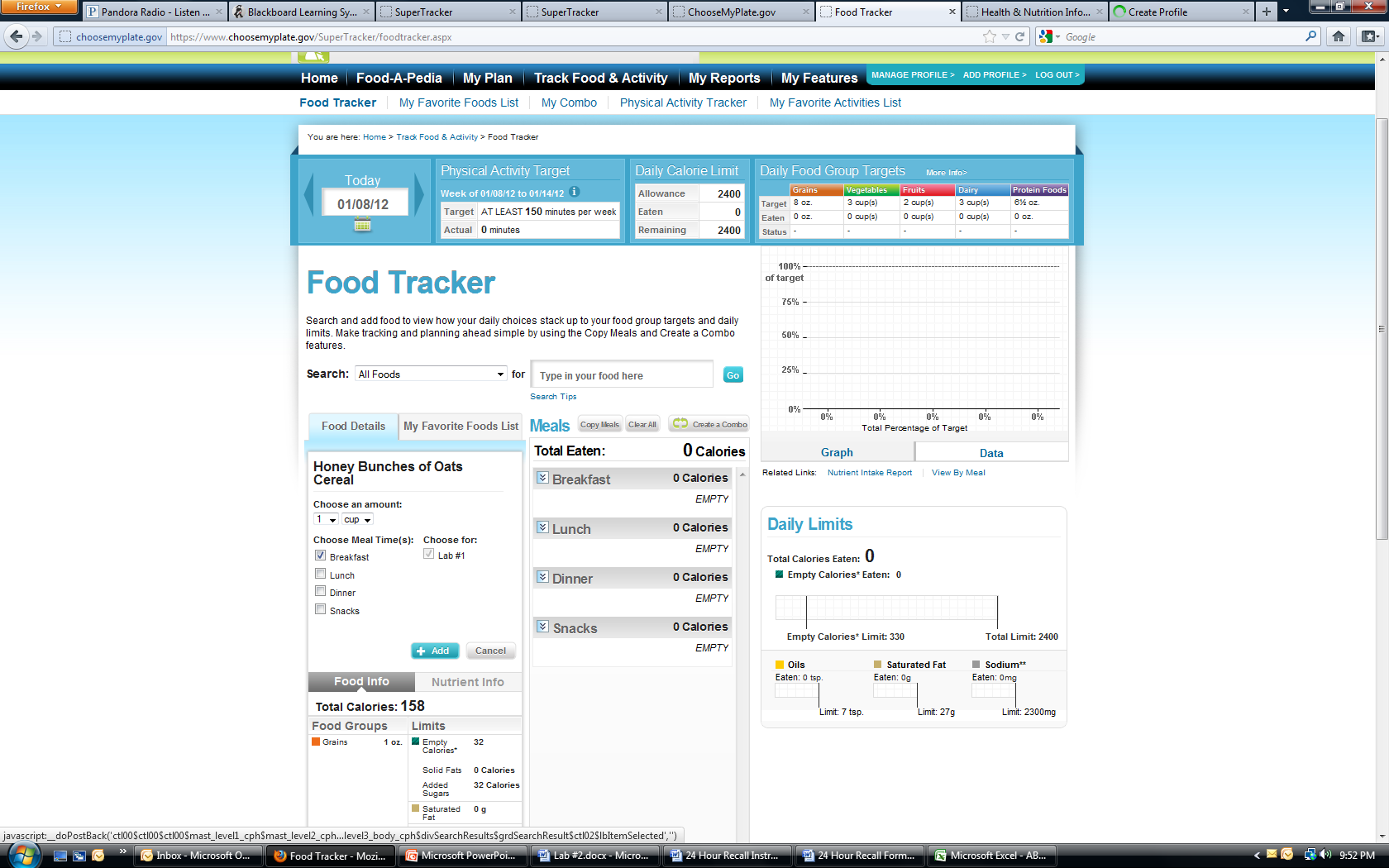 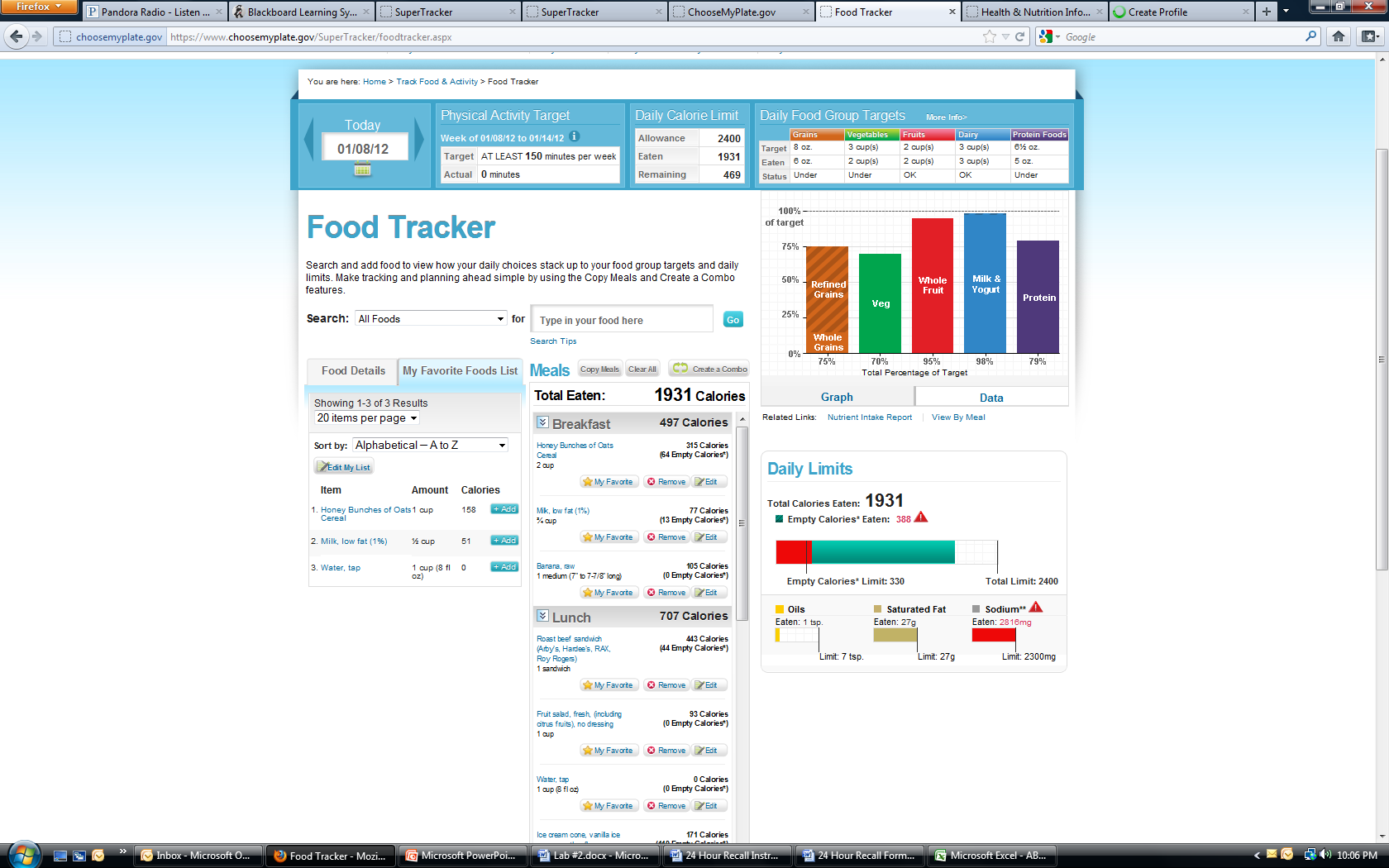 www.supertracker.usda.gov OR choosemyplate.gov
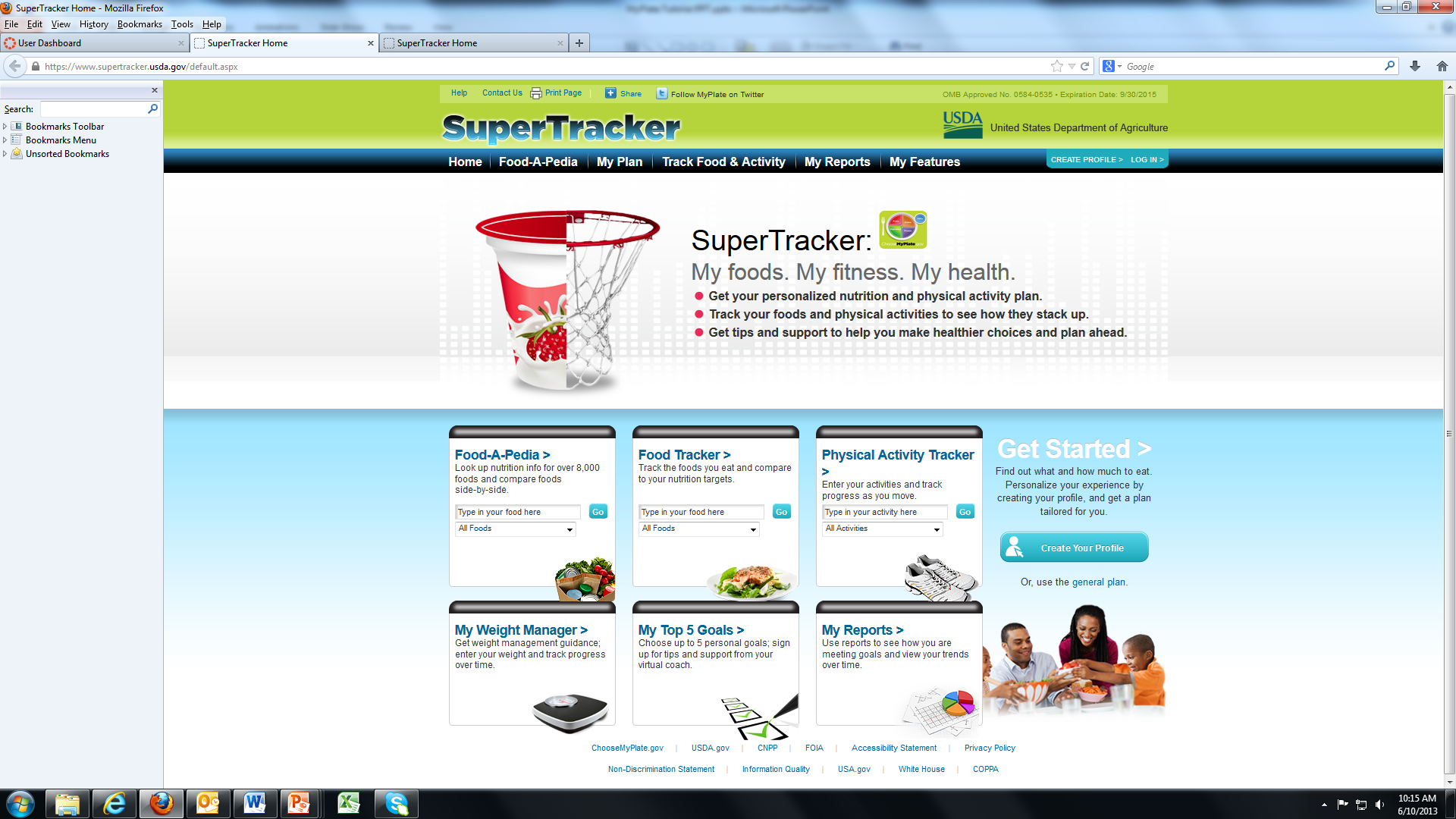 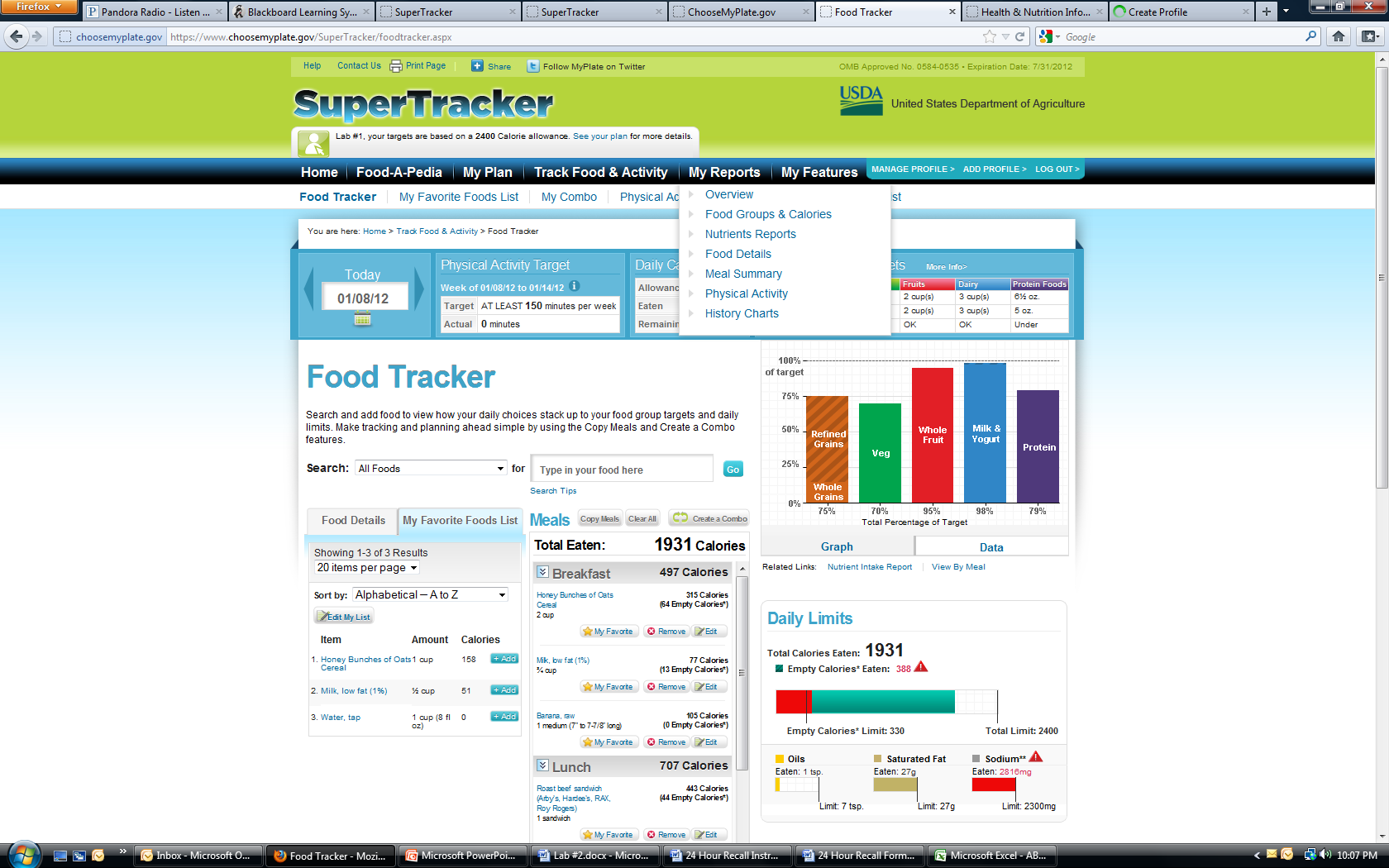 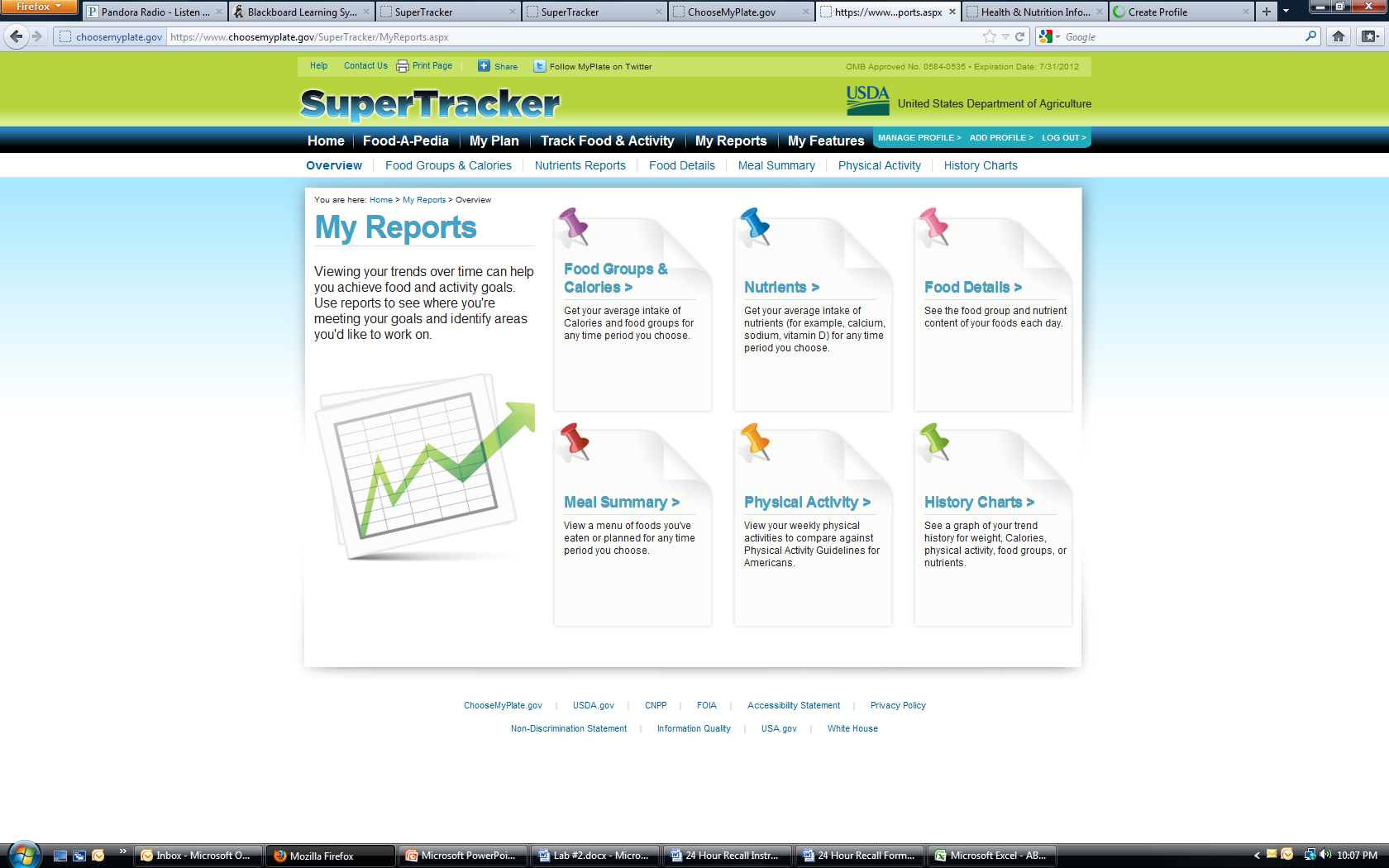 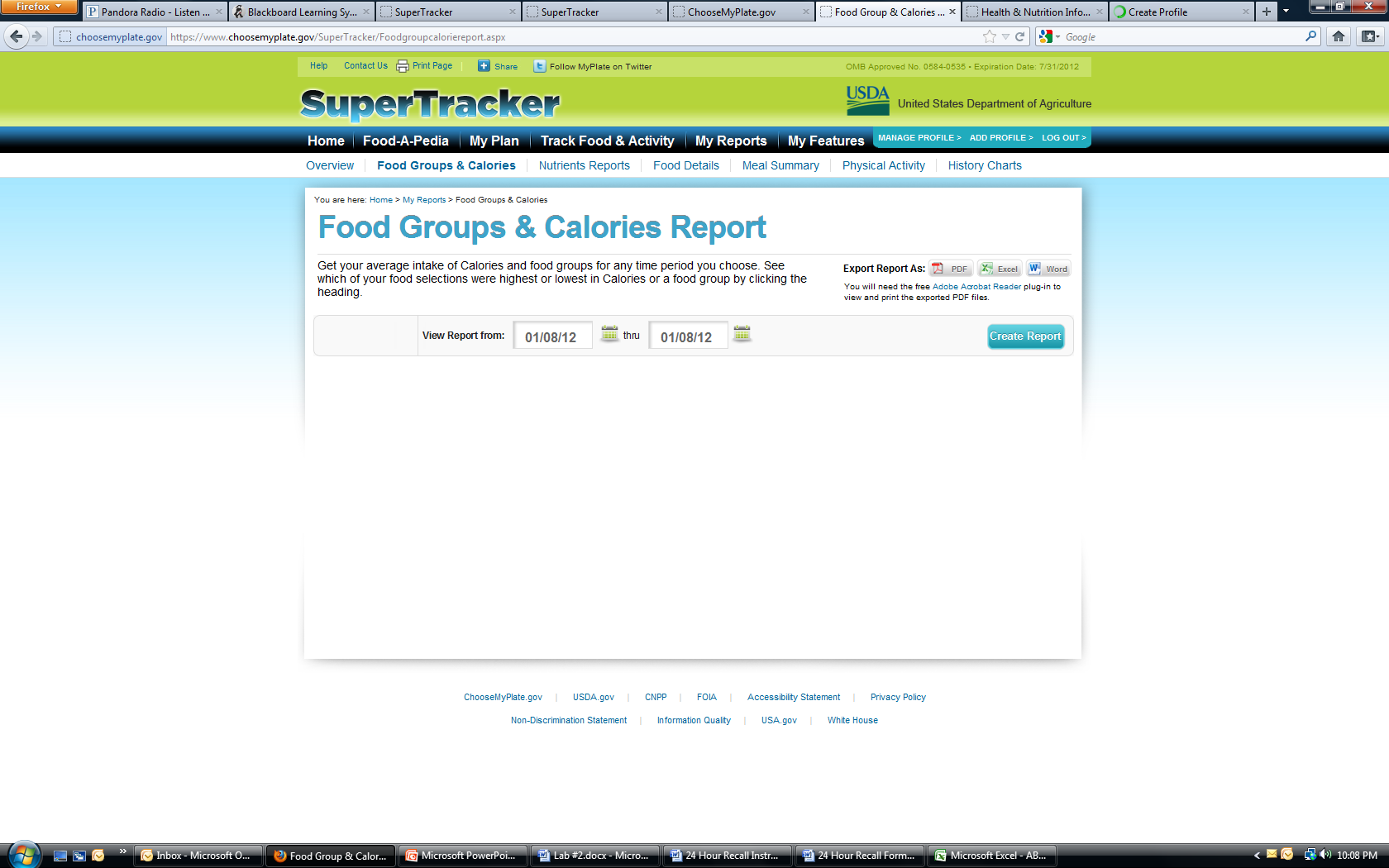 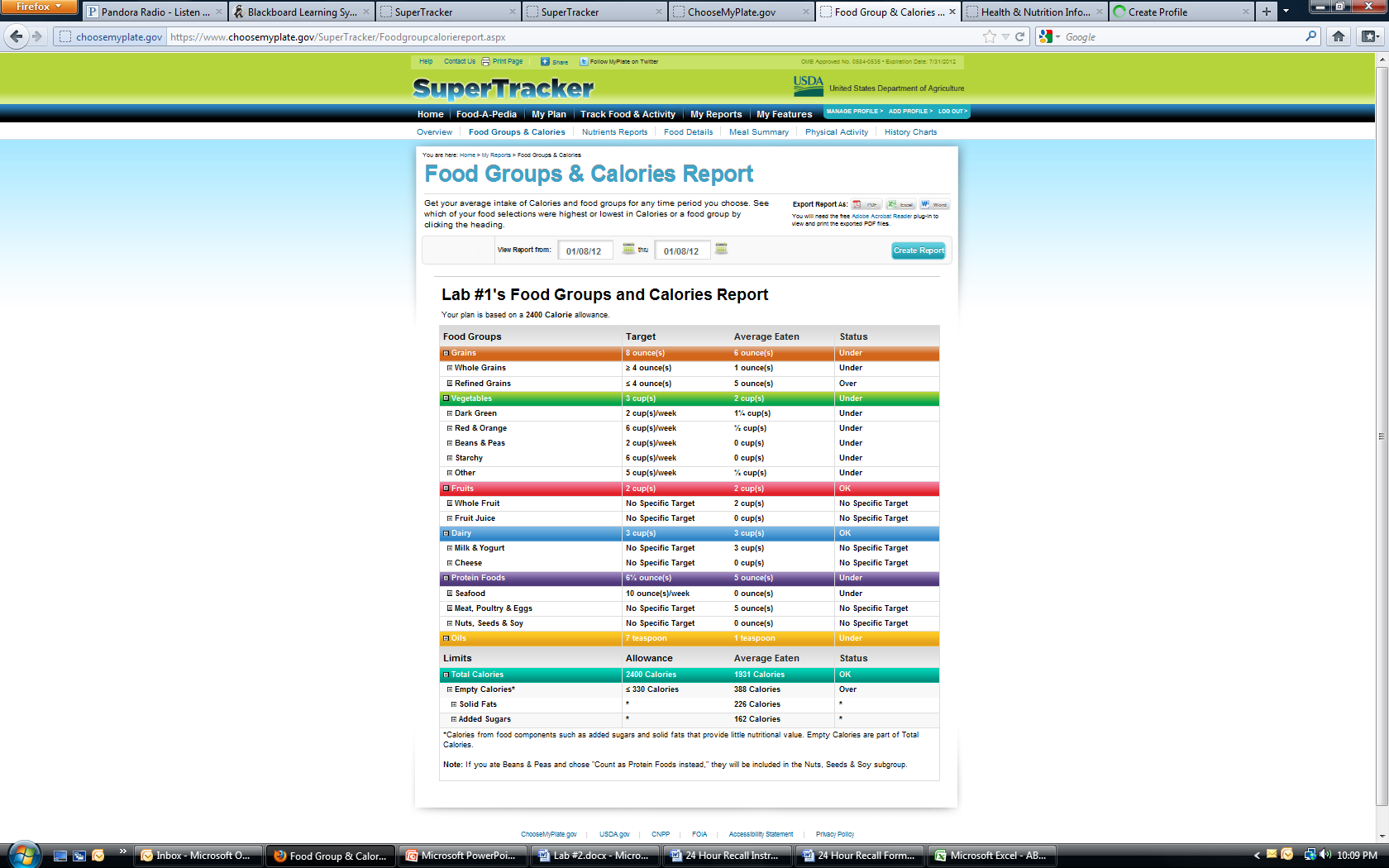 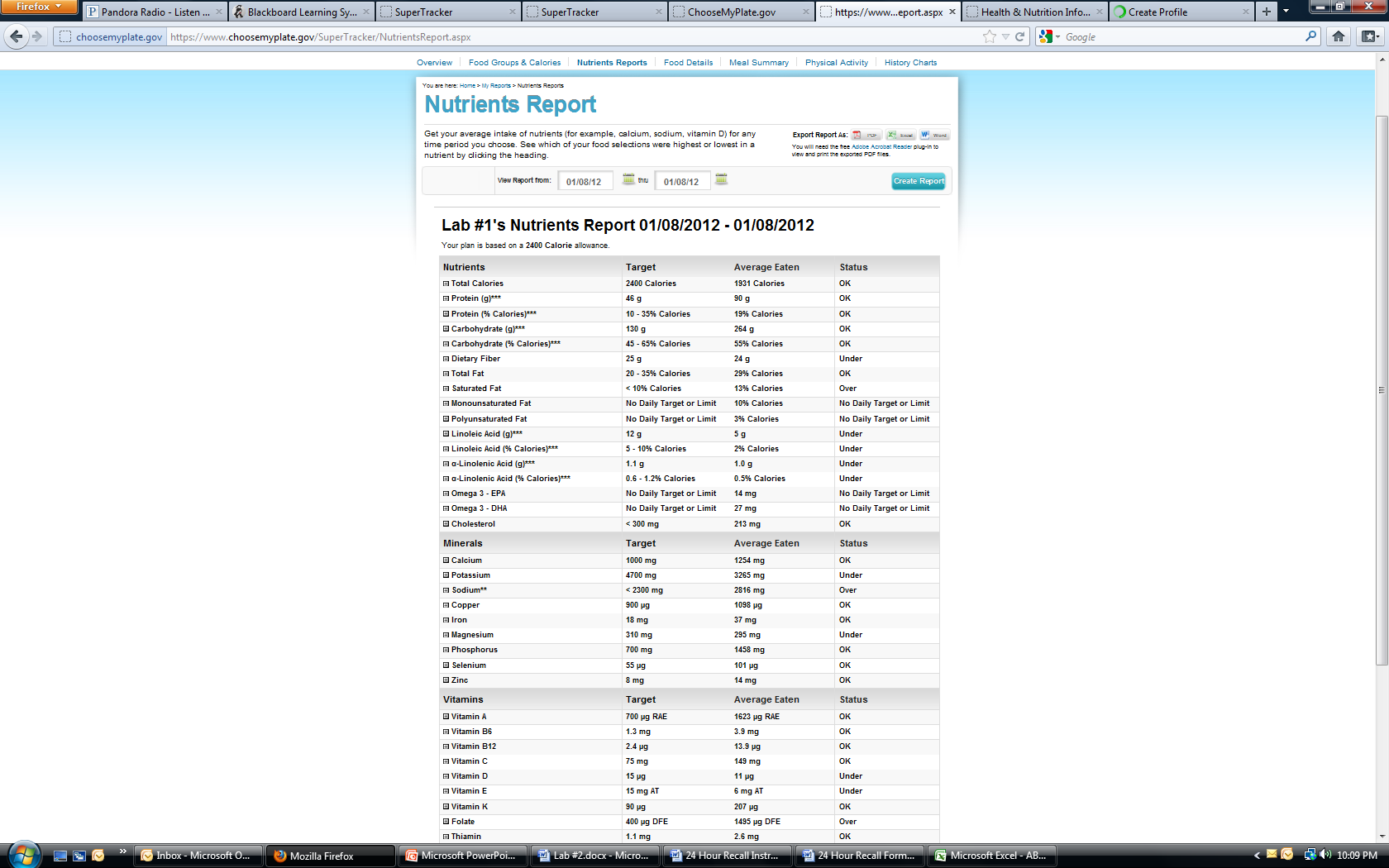 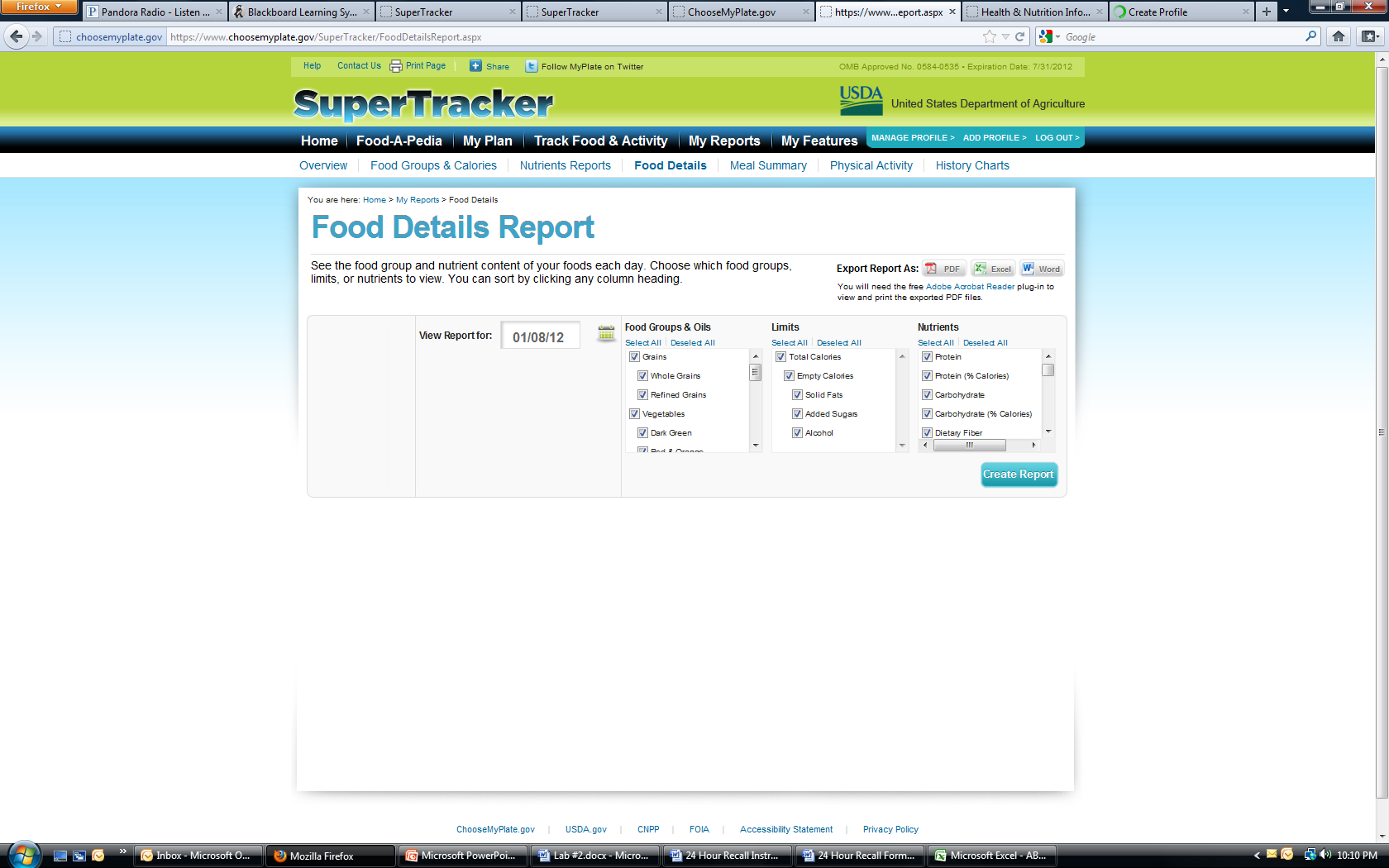 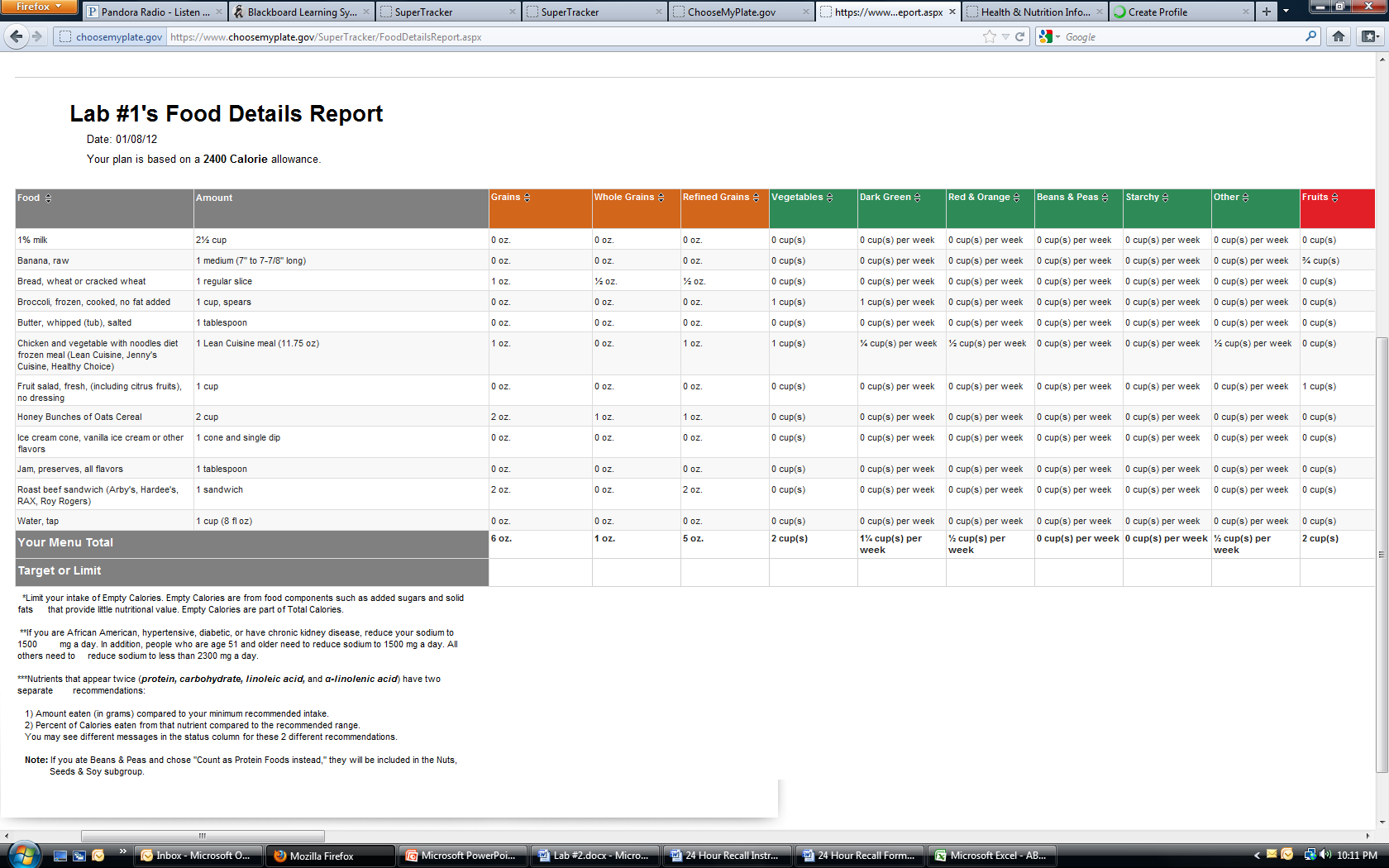 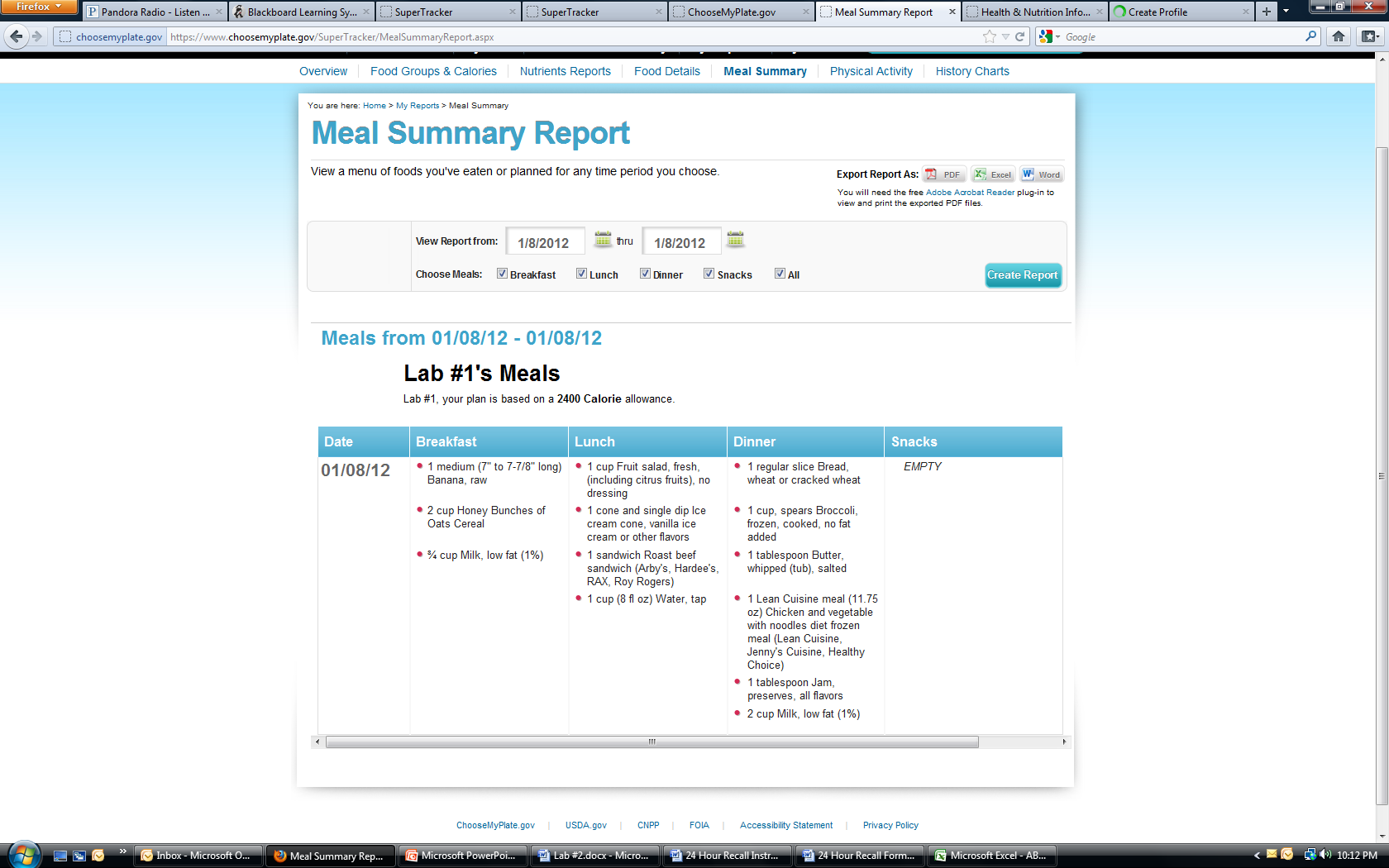 www.supertracker.usda.gov OR choosemyplate.gov
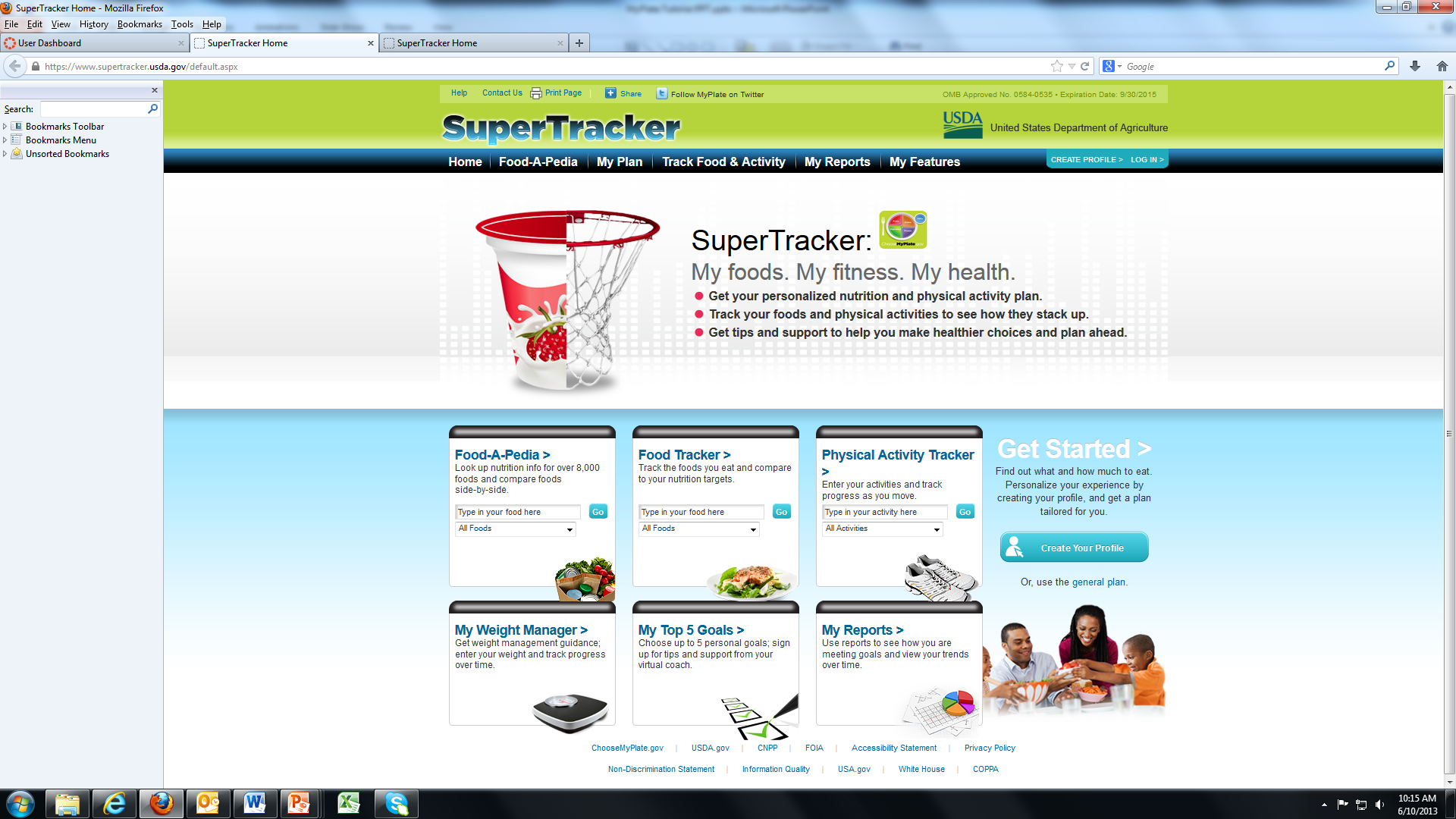 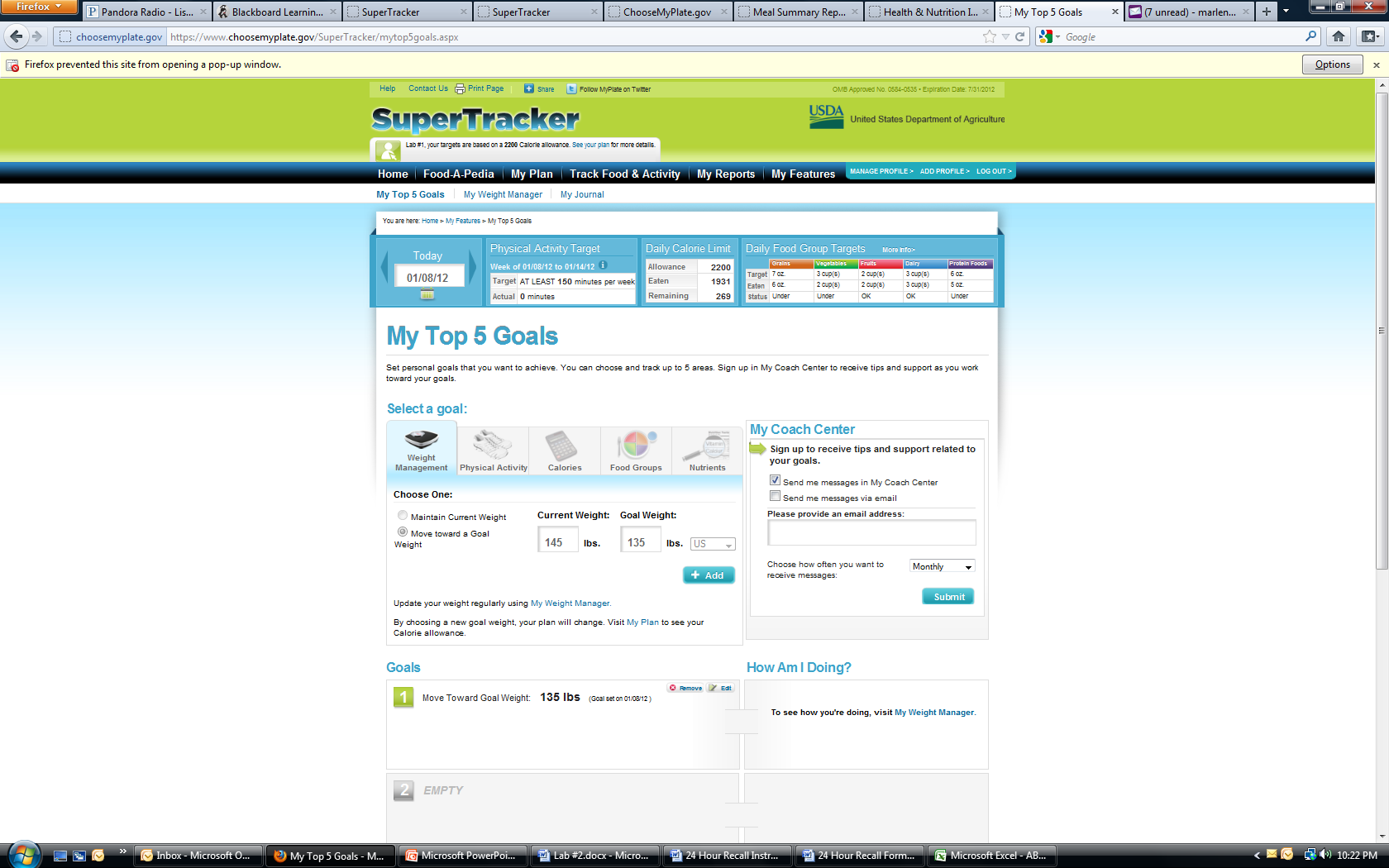 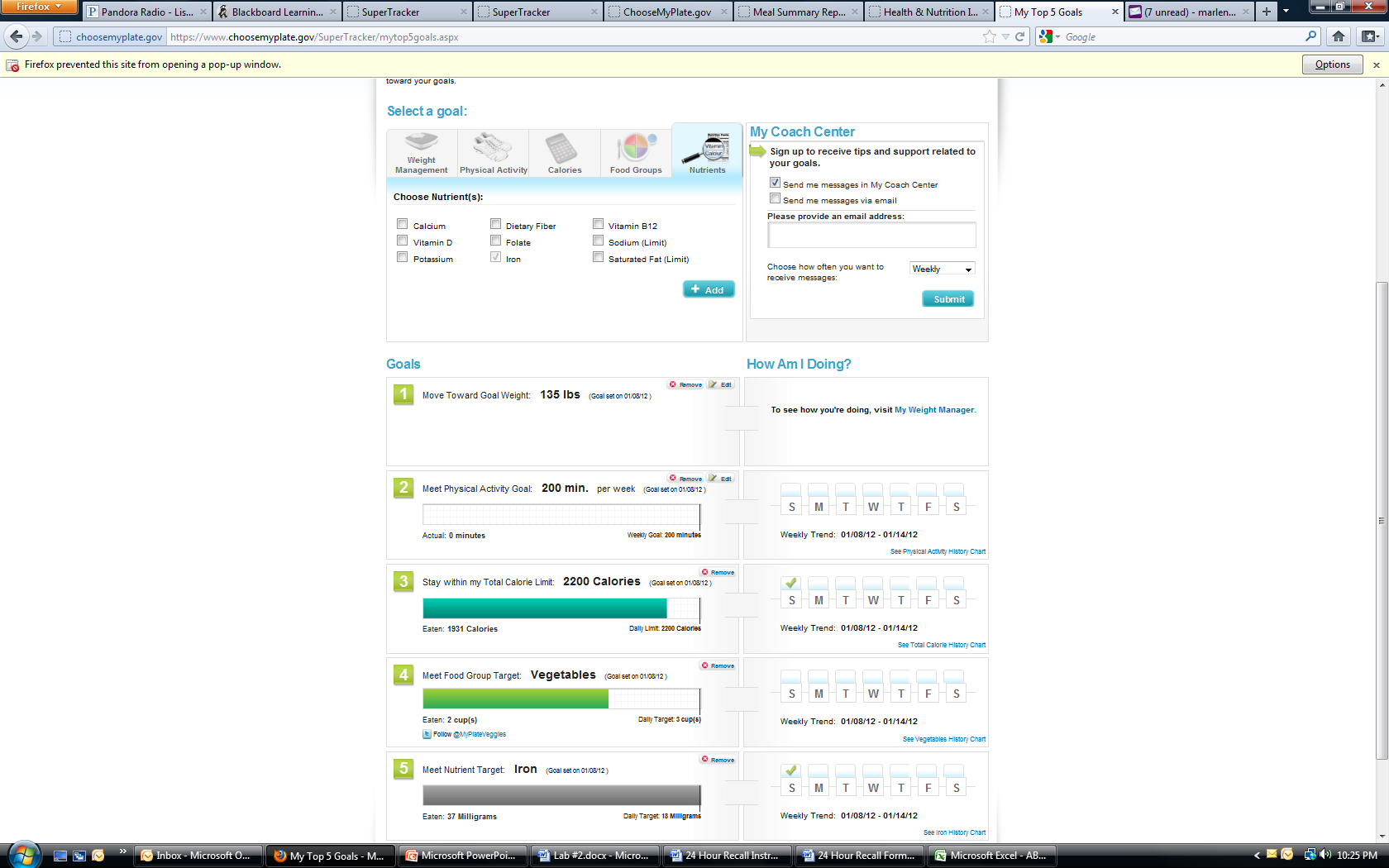